Oficina de Promoção da Alimentação Adequada e Saudável e da Atividade Física e Práticas Corporais
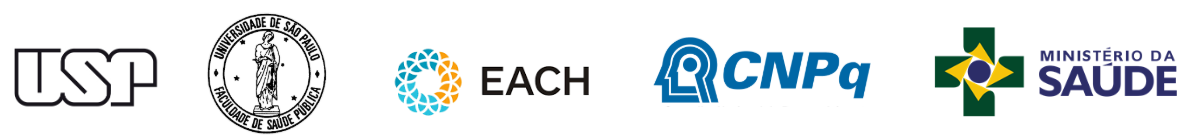 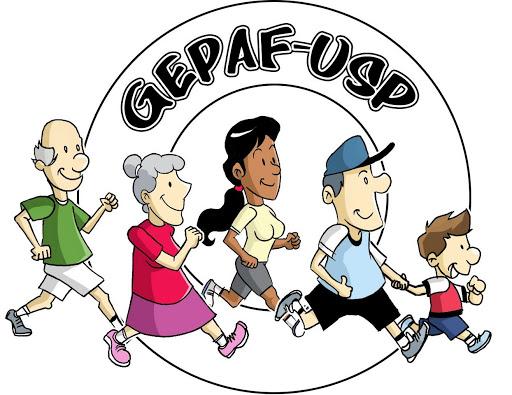 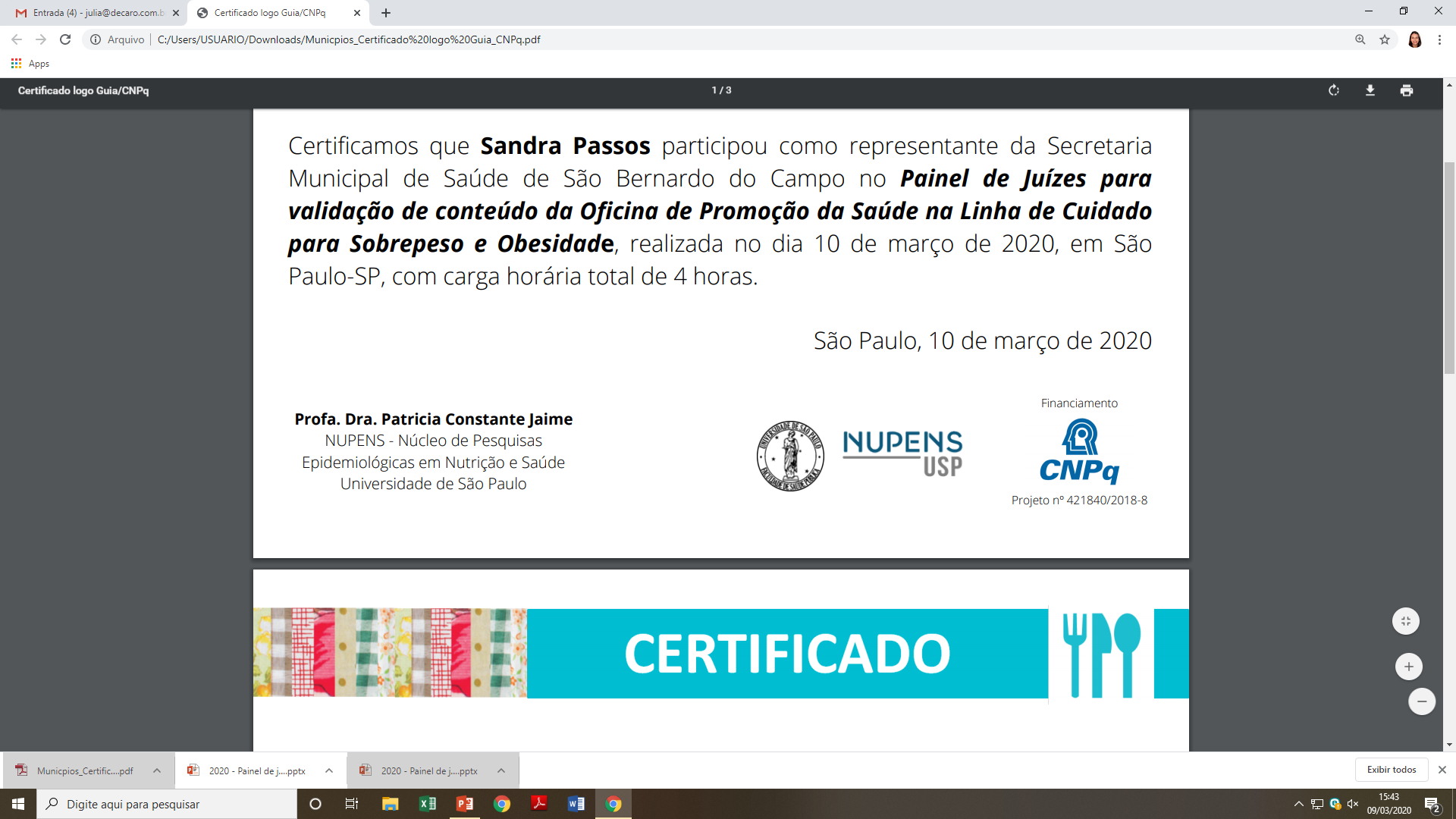 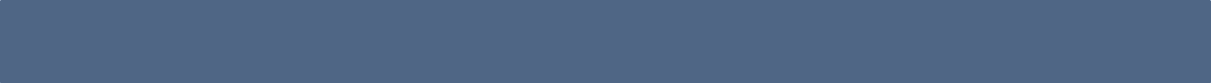 Promoção da Alimentação Adequada e Saudável e da Atividade Física e Práticas Corporais
Atividade 2.5: 
dos alimentos 
à refeição
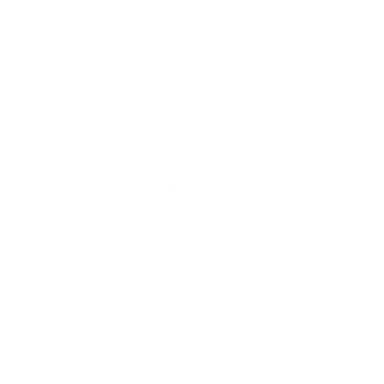 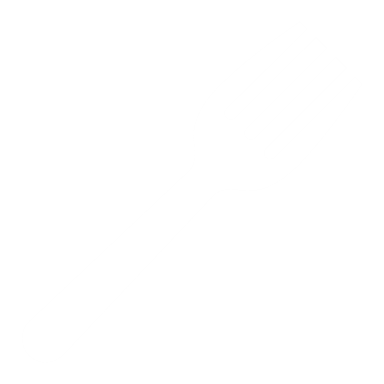 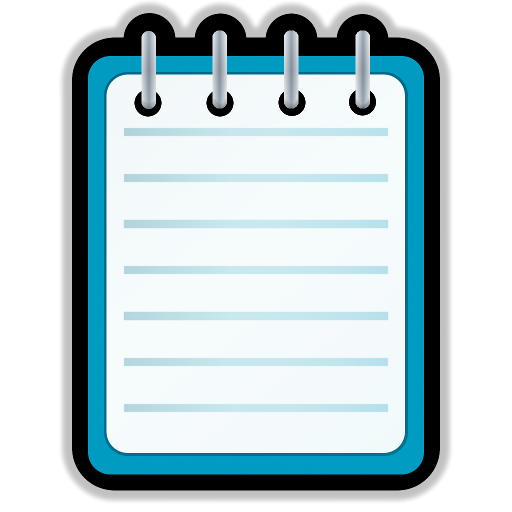 Cardápio
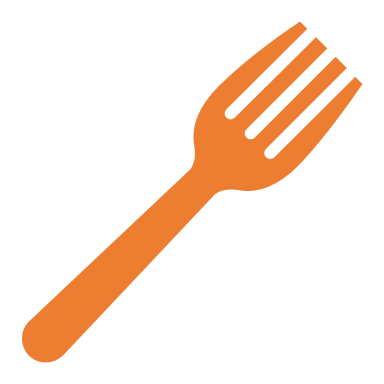 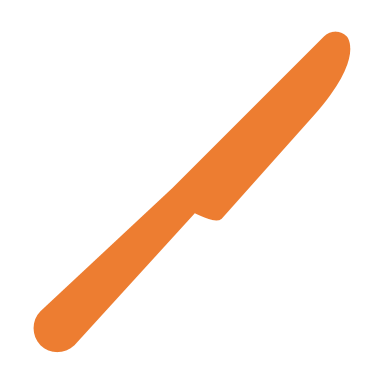 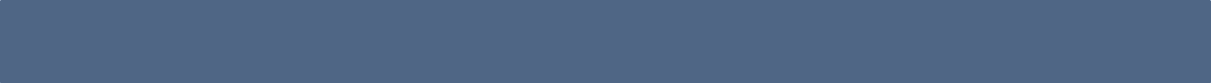 Promoção da Alimentação Adequada e Saudável e da Atividade Física e Práticas Corporais
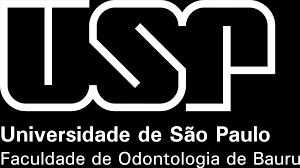 Promoção da Saúde na Linha de Cuidado para Sobrepeso e Obesidade
Dos alimentos à refeição
Lembrar da atividade de observação do módulo anterior;

Em grupo, escolham o seu relator;

Agora reflitam: O que as famílias costumam consumir nas principais refeições? 

Construam o cardápio baseado nos alimentos que costumam compor cada refeição.
CARDÁPIO
Café da Manhã


Almoço


Pequena Refeição


Jantar
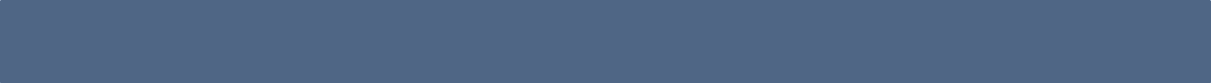 Promoção da Alimentação Adequada e Saudável e da Atividade Física e Práticas Corporais
[Speaker Notes: Reforçar que devem listar o que observam na prática, não o que julgam correto]
Dos alimentos à refeição
Identifiquem as categorias de alimentos (segundo nível de processamento) presentes em cada refeição (15 min)
CARDÁPIO
Café da Manhã


Almoço


Pequena Refeição


Jantar
[Speaker Notes: Distribuir tarjetas com a classificação dos alimentos, para cada grupo, para que eles possam categorizar cada alimento colocado no cardápio.]
Combinando os alimentos
Saber escolher e combinar os alimentos
Contagem de calorias
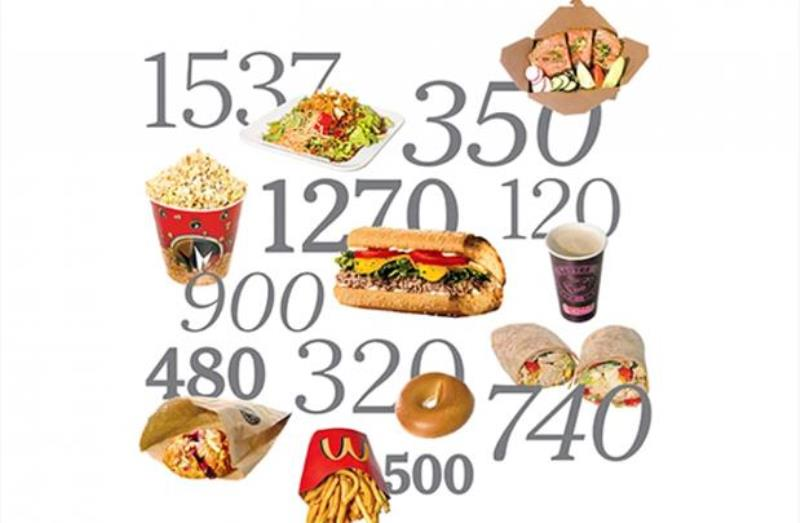 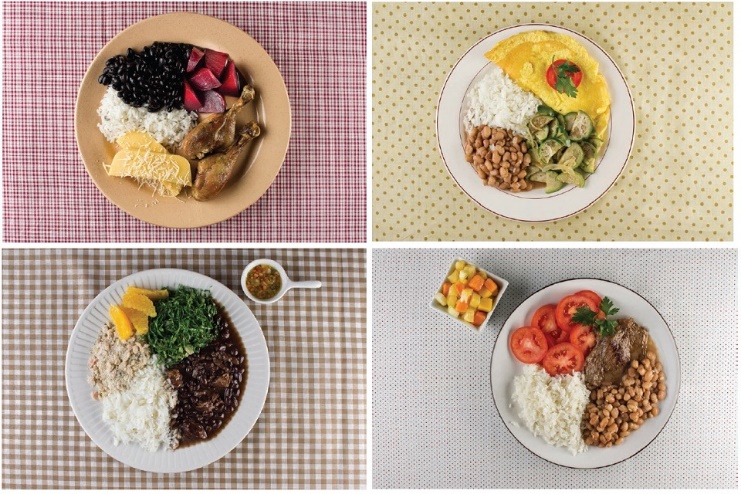 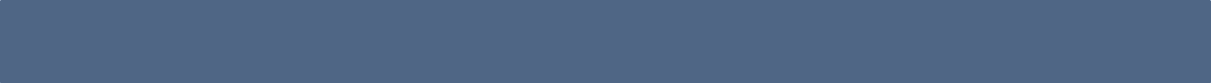 Promoção da Alimentação Adequada e Saudável e da Atividade Física e Práticas Corporais
[Speaker Notes: Recomendações do Guia Alimentar focam em saber escolher e combinar os alimentos (incluindo os diferentes grupos alimentares nas refeições) no lugar de contar calorias.]
Quatro recomendações e uma regra de ouro
Faça de alimentos in natura ou minimamente processados a base de sua alimentação;
Utilize óleos, gorduras, sal e açúcar em pequenas quantidades ao temperar e cozinhar alimentos e criar preparações culinárias;
Limite o uso de alimentos processados, consumindo-os, em pequenas quantidades, como ingredientes de preparações culinárias ou como parte de refeições baseadas em alimentos in natura ou minimamente processados;
Evite alimentos ultraprocessados.
A regra de ouro. Prefira sempre alimentos in natura ou minimamente processados e preparações culinárias 
a alimentos ultraprocessados
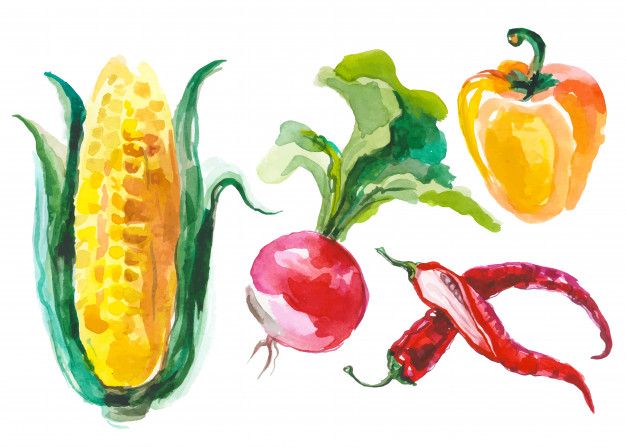 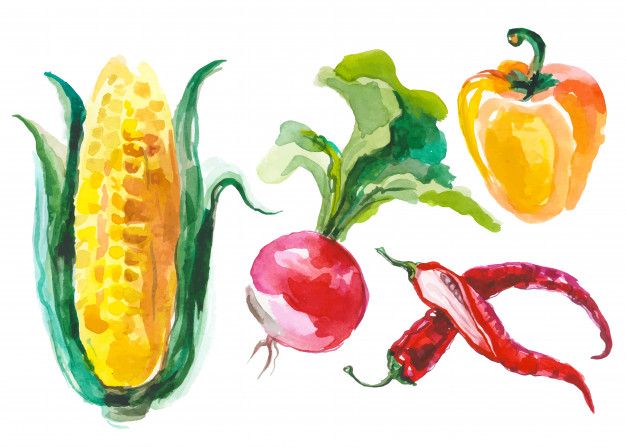 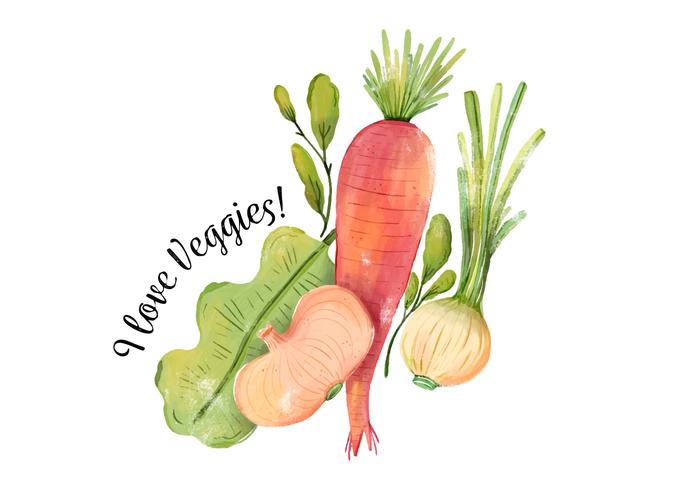 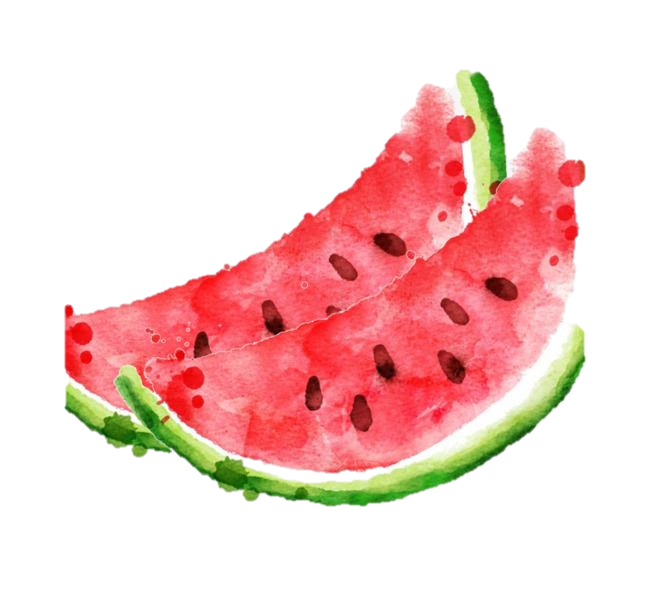 Promoção da Alimentação Adequada e Saudável e da Atividade Física e Práticas Corporais
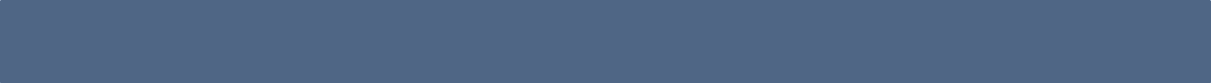 [Speaker Notes: Para uma alimentação saudável, o Guia recomenda: “Quatro recomendações e uma regra de ouro” (Guia Alimentar páginas 49 e 50).]
A alimentação dos brasileiros
1/5 da população brasileira  (40 milhões de pessoas) baseia sua alimentação em alimentos in natura ou minimamente processados


  85% ou mais do total de calorias                   vem desses alimentos


Combinação de alimentos que mais se assemelha a recomendação de uma alimentação saudável
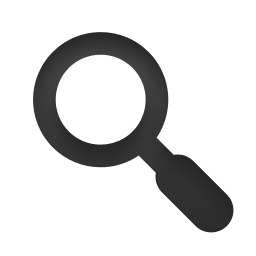 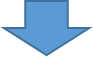 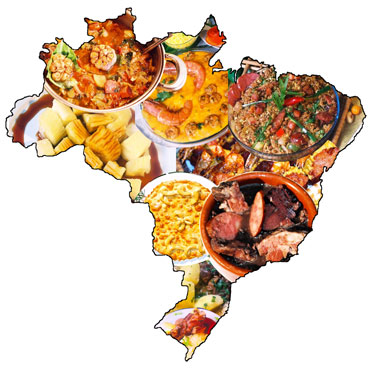 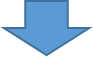 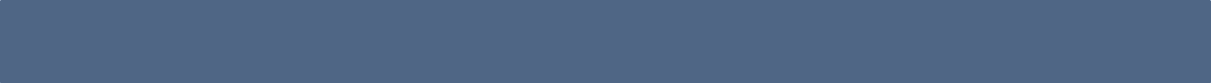 Promoção da Alimentação Adequada e Saudável e da Atividade Física e Práticas Corporais
[Speaker Notes: Reforçar que essas combinações de alimentos levam em conta a cultura local, os alimentos produzidos localmente, sabor, significado social e cultural da alimentação e que possuem um mix de nutrientes ou uma combinação de alimentos que por sua natureza DIVERSIFICADA traz ou cobre um conjunto de nutrientes que são necessários ao ser humano.]
A alimentação dos brasileiros
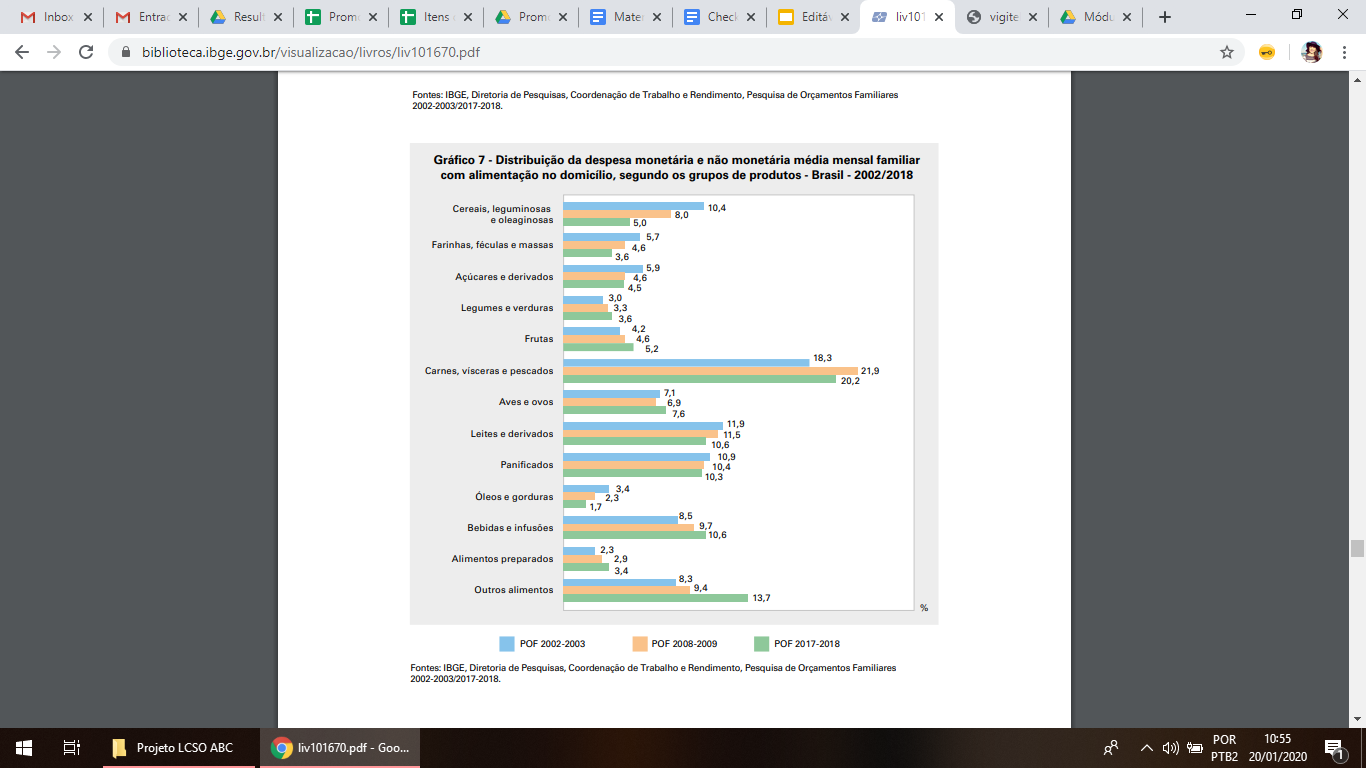 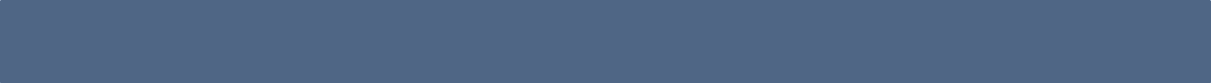 Promoção da Alimentação Adequada e Saudável e da Atividade Física e Práticas Corporais
[Speaker Notes: Porém, como visto na atividade de cartografia, dados mais recentes continuam apontando queda na aquisição de alimentos do grupo dos cereais, leguminosas e oleaginosas (incluem o arroz  feijão).  (fonte:https://biblioteca.ibge.gov.br/visualizacao/livros/liv101670.pdf)]
A alimentação dos brasileiros
Pequenas 
refeições
Almoço
Jantar
Café da manhã
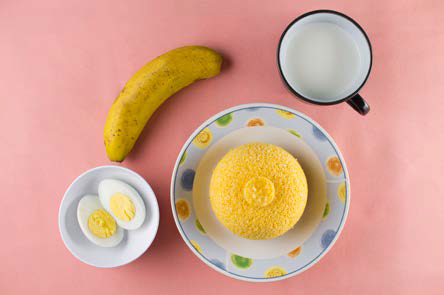 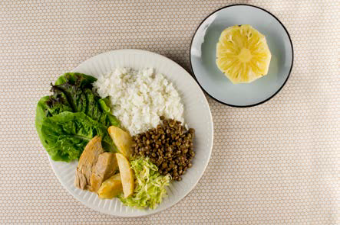 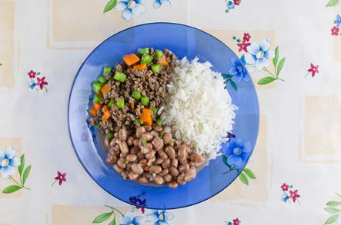 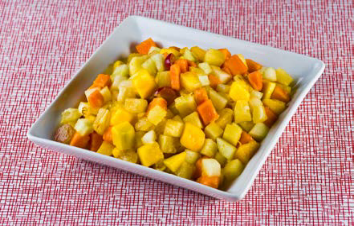 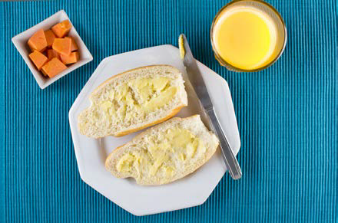 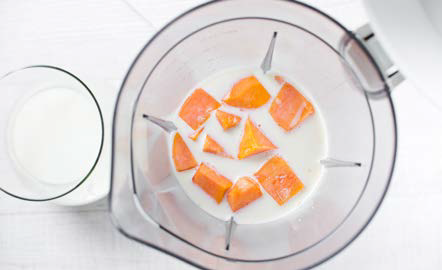 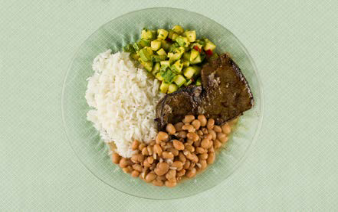 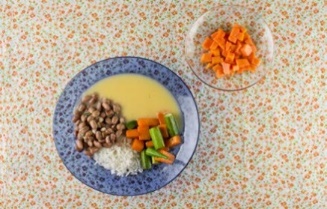 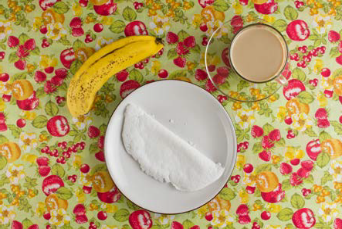 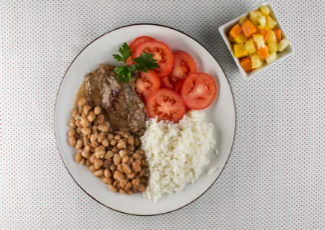 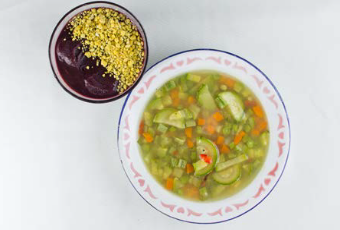 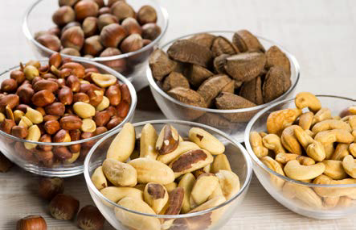 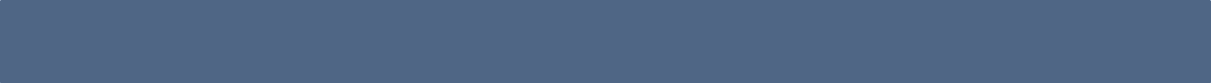 Promoção da Alimentação Adequada e Saudável e da Atividade Física e Práticas Corporais
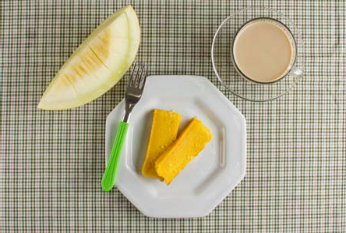 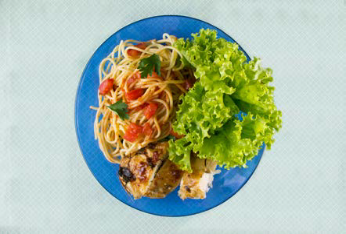 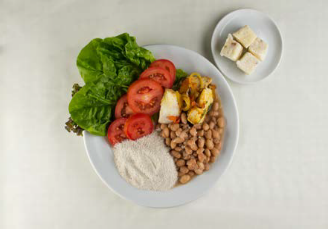 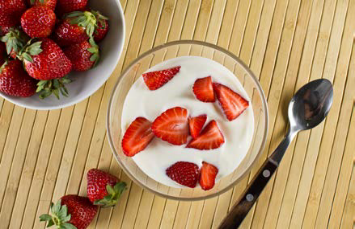 [Speaker Notes: São exemplos de refeições realizadas por brasileiros baseadas em alimentos in natura e minimamente processados, imagens do Guia Alimentar.]
A alimentação dos brasileiros
Grupos dos alimentos segundo GUIA ALIMENTAR 
Junção de alimentos que possuem uso culinário e perfil nutricional semelhantes
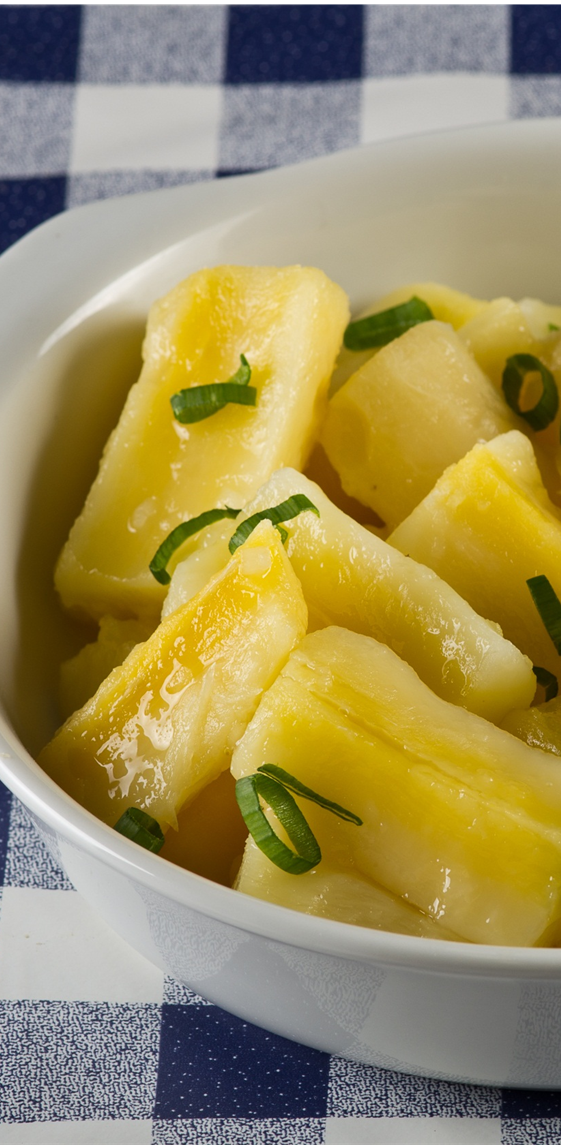 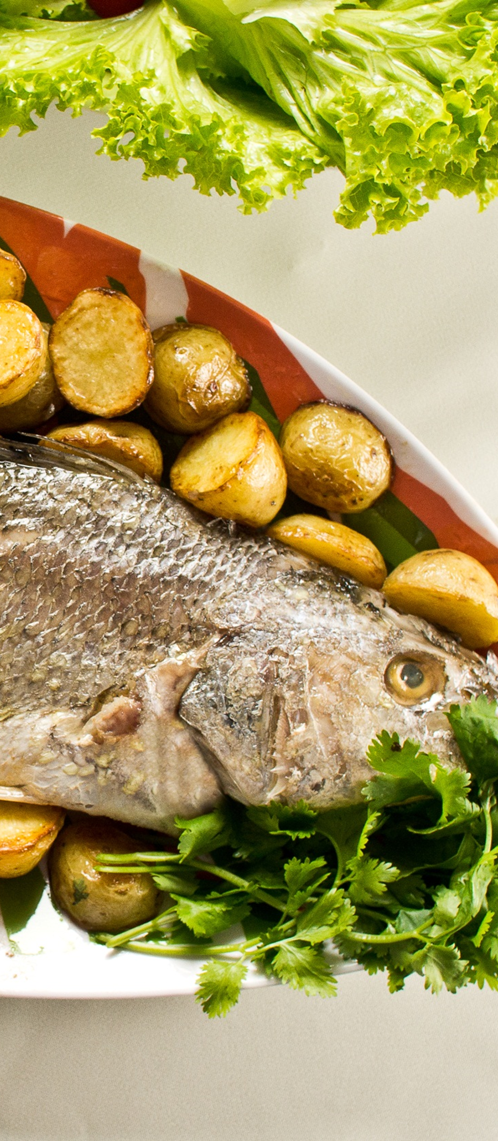 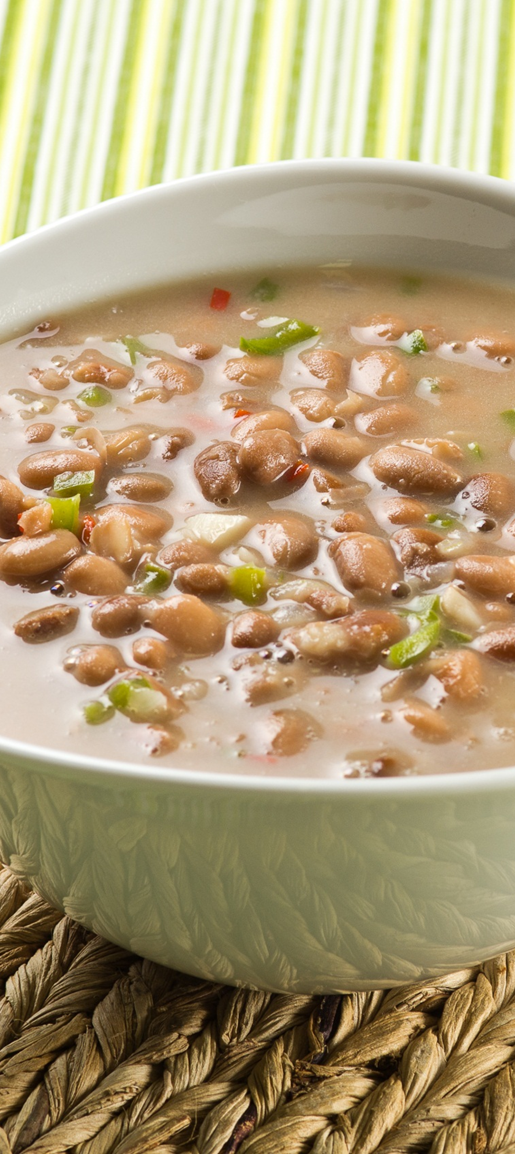 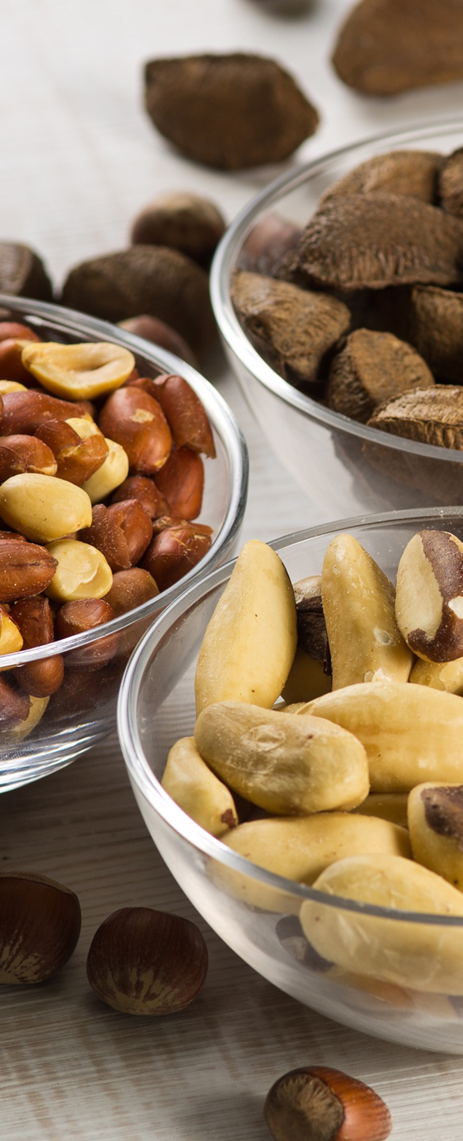 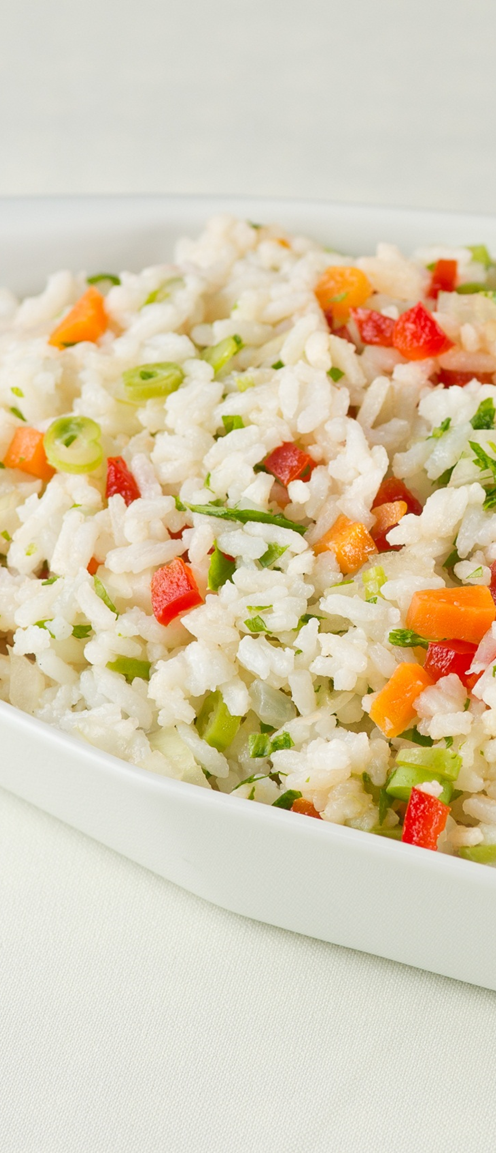 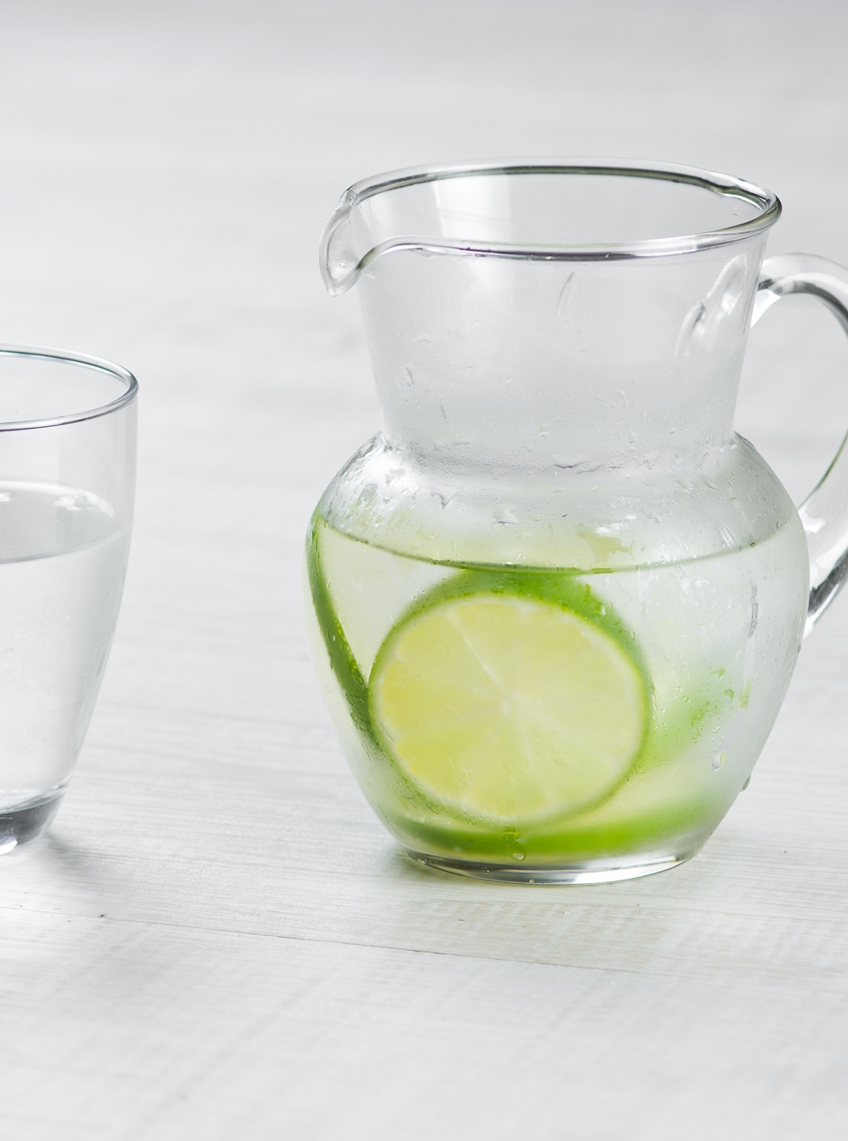 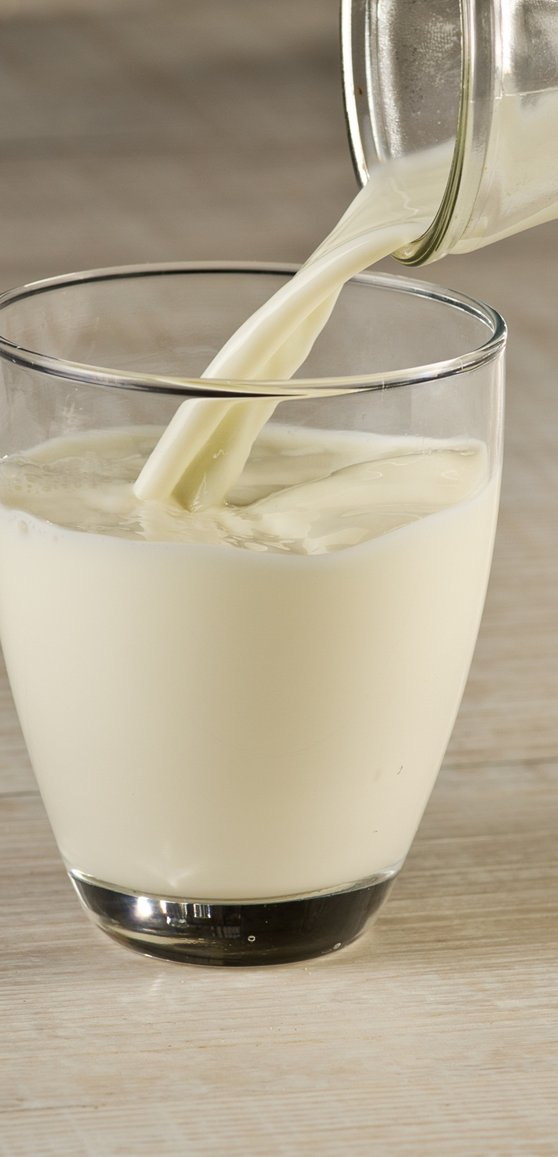 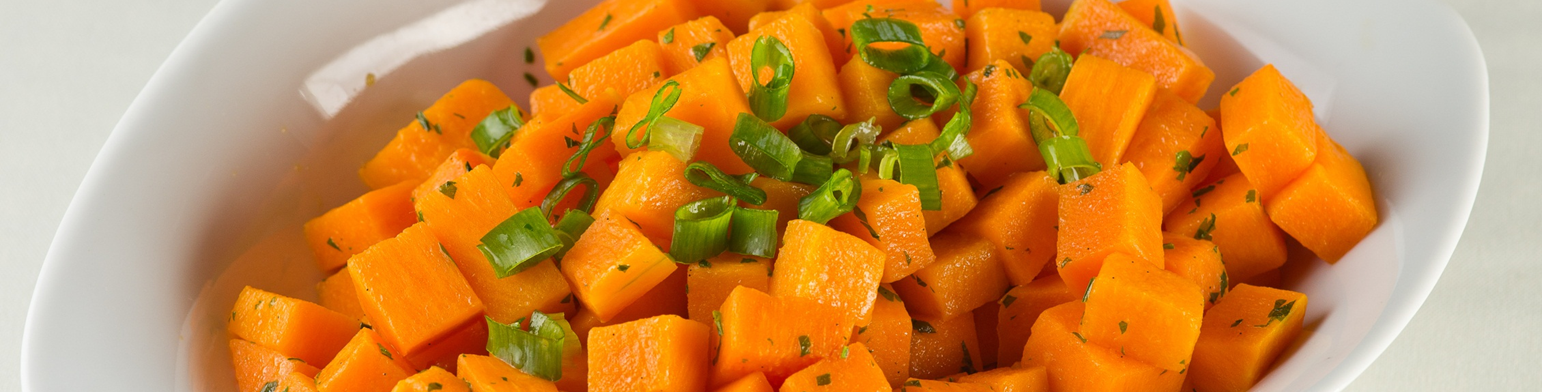 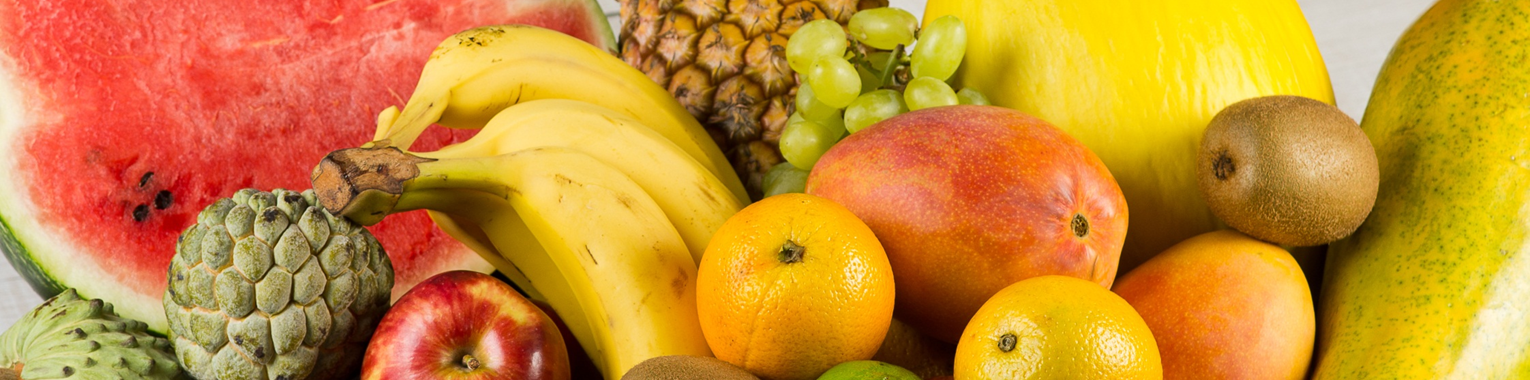 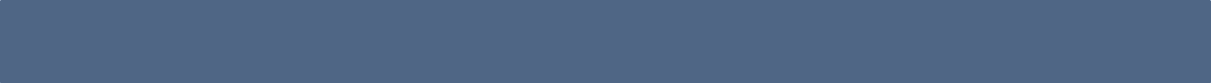 Promoção da Alimentação Adequada e Saudável e da Atividade Física e Práticas Corporais
[Speaker Notes: Os grupos dos alimentos, segundo Guia Alimentar, correspondem a conjuntos de alimentos que possuem uso culinário e perfil nutricional semelhantes. Para cada um deles, foram relacionados, no Guia Alimentar, os alimentos que dele fazem parte, variedades existentes, usos culinários principais, sugestões de formas de preparo e propriedades nutricionais.

Apresentar cada grupo de alimentos (slides a seguir) de acordo com o Guia Alimentar, a partir da página 66 até 88.]
Grupo dos feijões
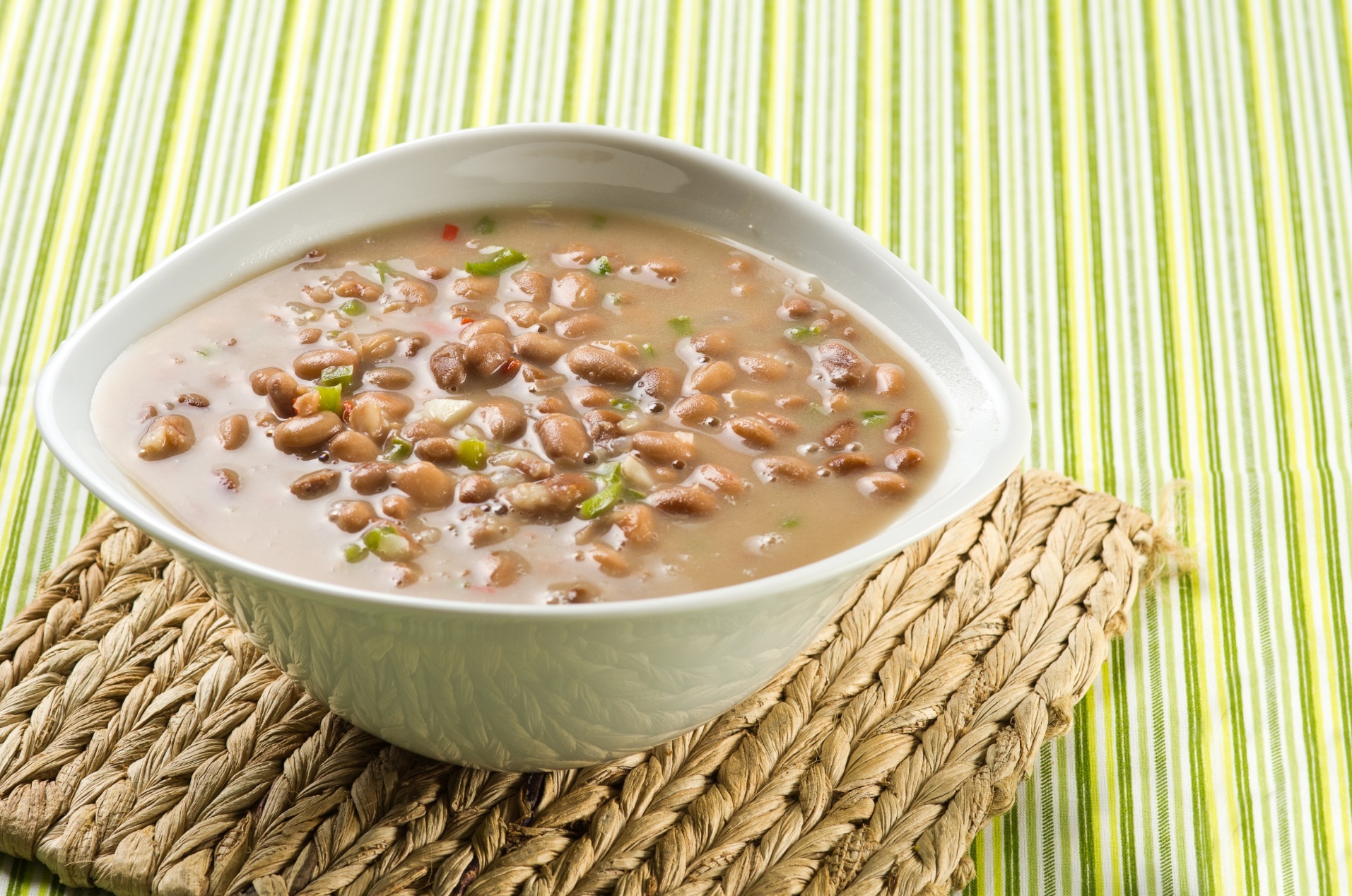 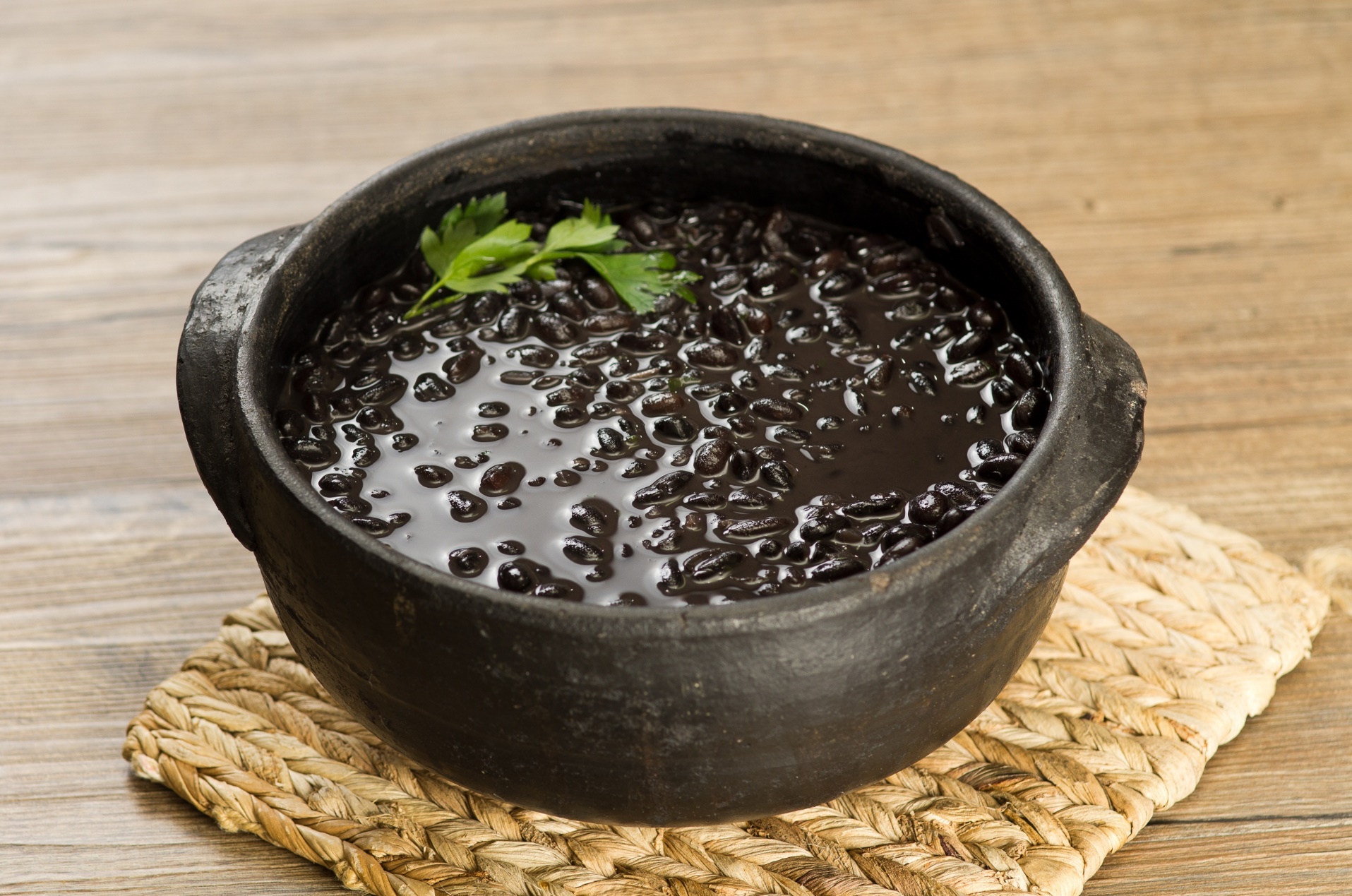 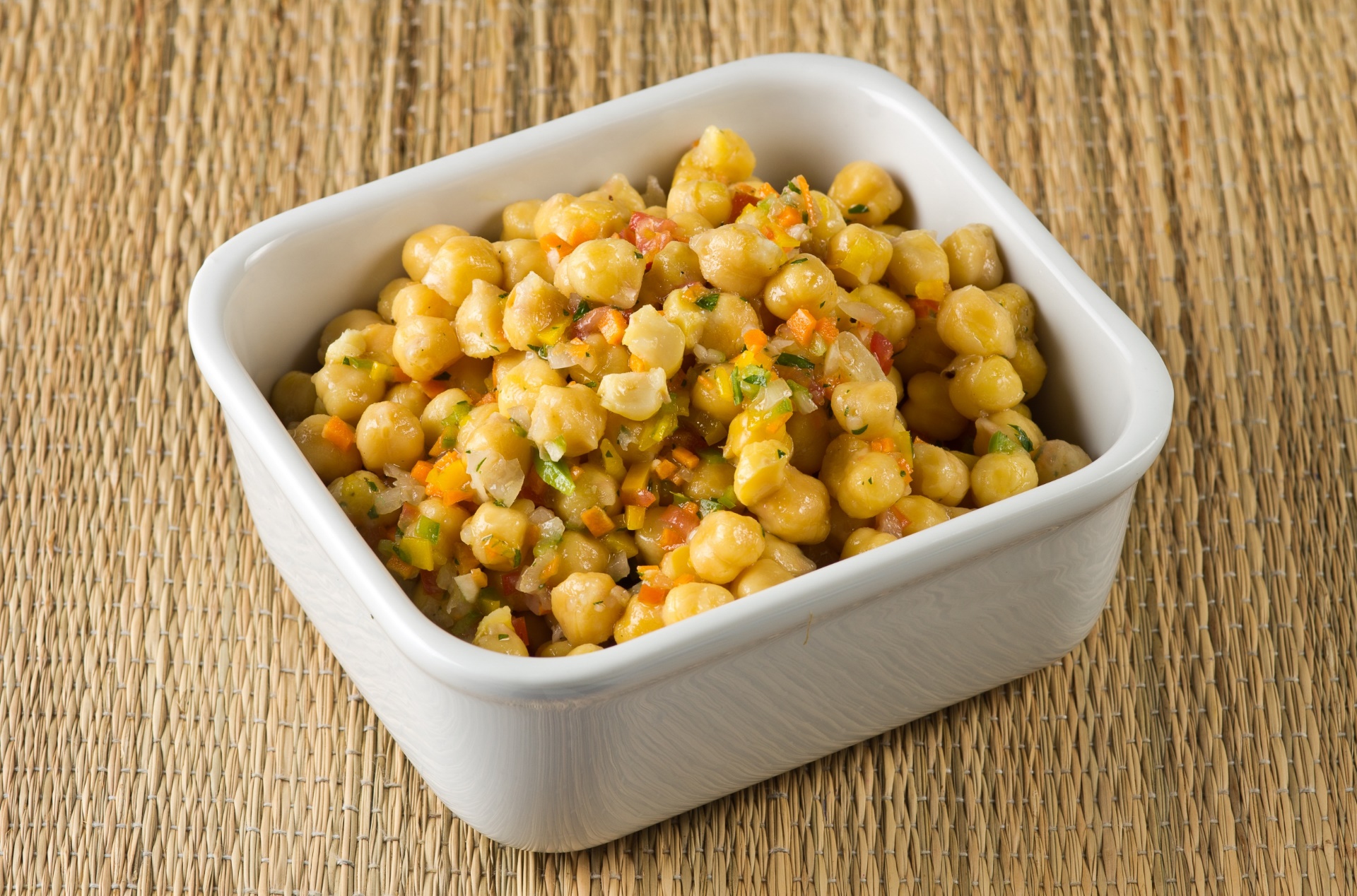 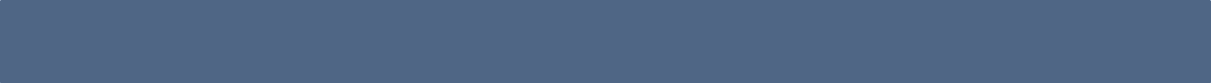 Promoção da Alimentação Adequada e Saudável e da Atividade Física e Práticas Corporais
[Speaker Notes: Além de lentilhas/ ervilhas/ variedade de feijões/ lentilha grão de bico/ aumenta aporte de nutrientes e novos sabores e diversidade para alimentação. Além da própria diversidade do grupo, o feijão tem inúmeras preparações tutu, feijão tropeiro, feijoada, caldo, sopa de feijão, acarajé.
Este grupo de alimentos pode ser usado em saladas. Lembrar da moderação no uso de óleo e sal.
 (Página 66 do Guia alimentar)]
Grupo dos cereais
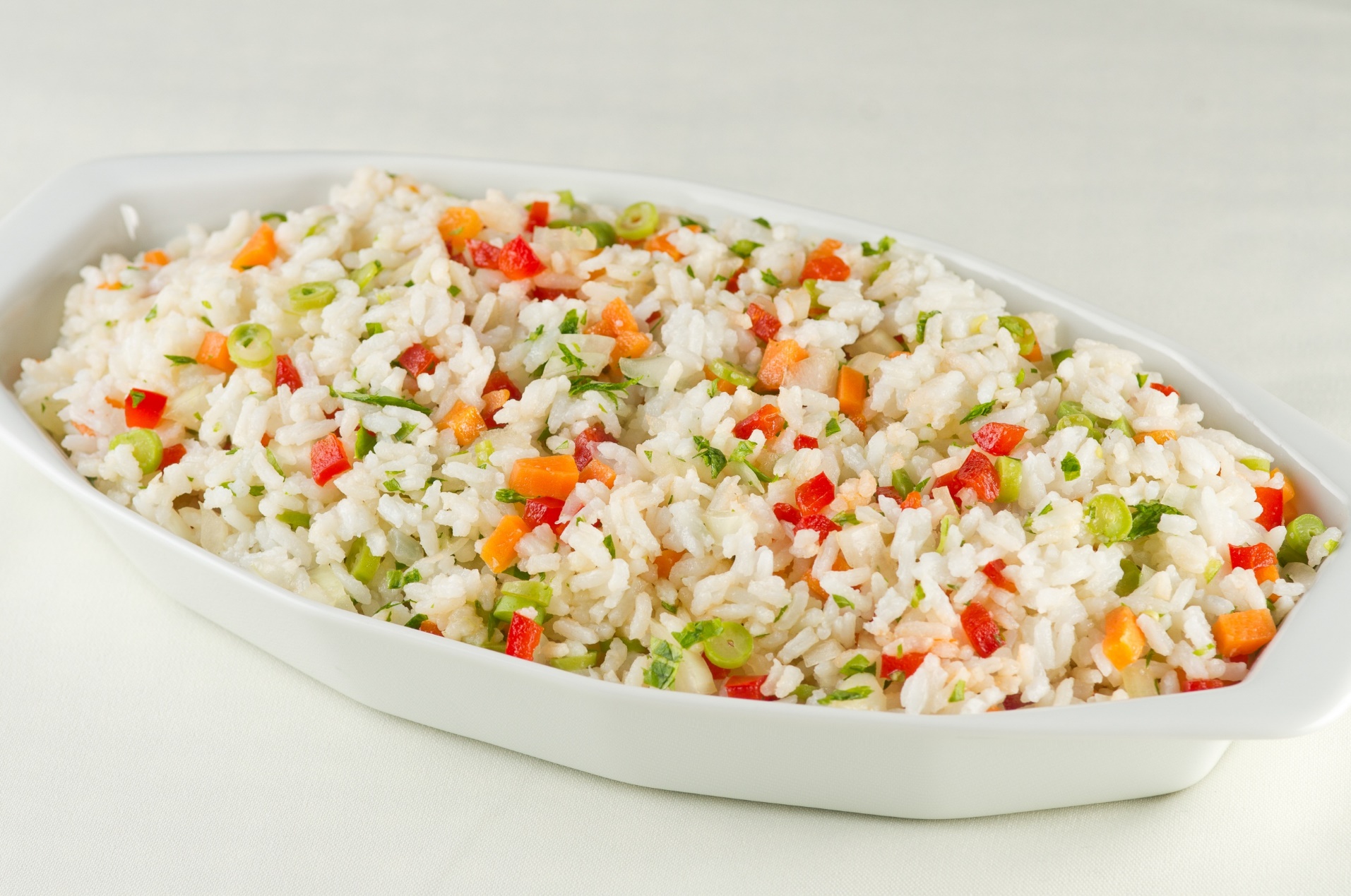 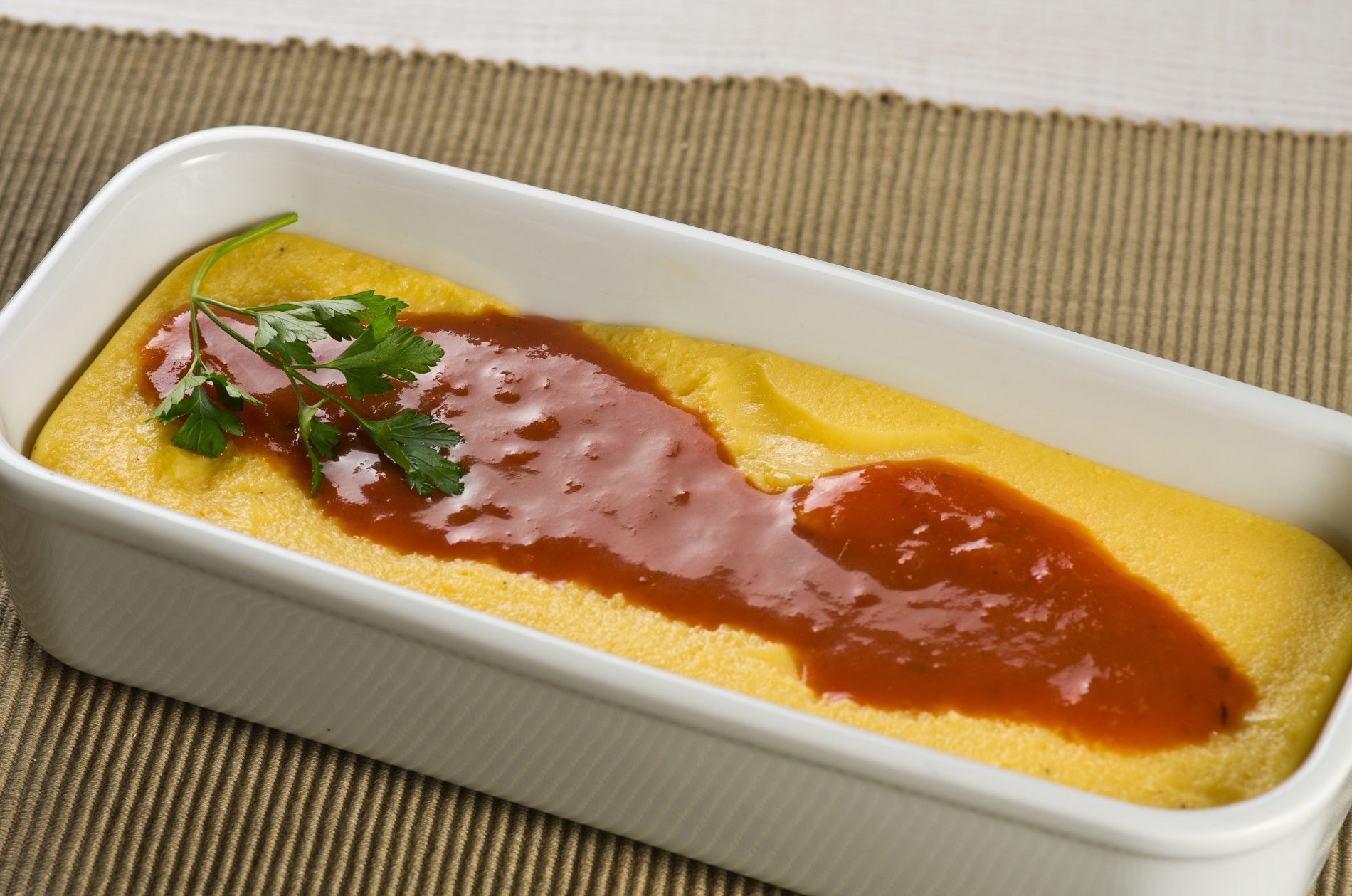 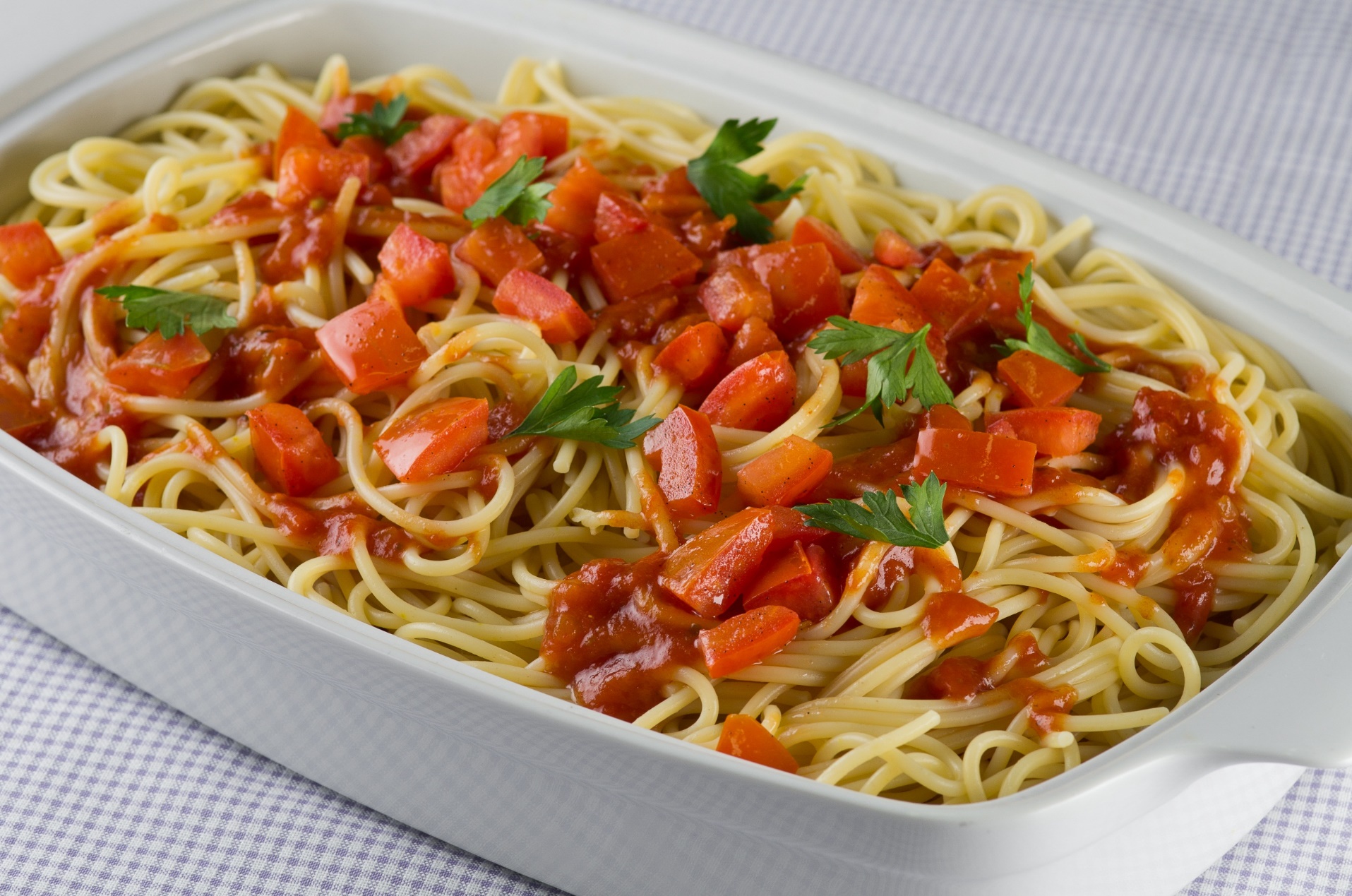 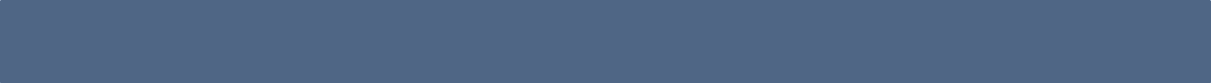 Promoção da Alimentação Adequada e Saudável e da Atividade Física e Práticas Corporais
Polenta de milho com
molho de tomate
Macarrão com molho de tomate e ervas frescas
Arroz com legumes
[Speaker Notes: Arroz, milho (farinha e grão), trigo (grão, farinha, pães, macarrão), aveia e centeio/ arroz com legumes, ovos, carnes, RISOTO, ARROZ A GREGA, MARIA ISABEL, GALINHADA, COM PEQUI,  uso de sal e óleo, MILHO espiga cozida, cremes e sopas, ainda para quitutes mingau, pamonha,  e em farinha cuscuz, angu, polenta, pirão, bolo/ Trigo – predomina a farinha mas também usa como triguilho em tabule, vai nas tortas e bolos, massa caseira de macarrão processado.
Versões menos processadas desses alimentos devem ser preferidas, como o arroz integral e a farinha de trigo integral.
 (Página 68 do Guia alimentar)]
Grupo dos raízes e tubérculos
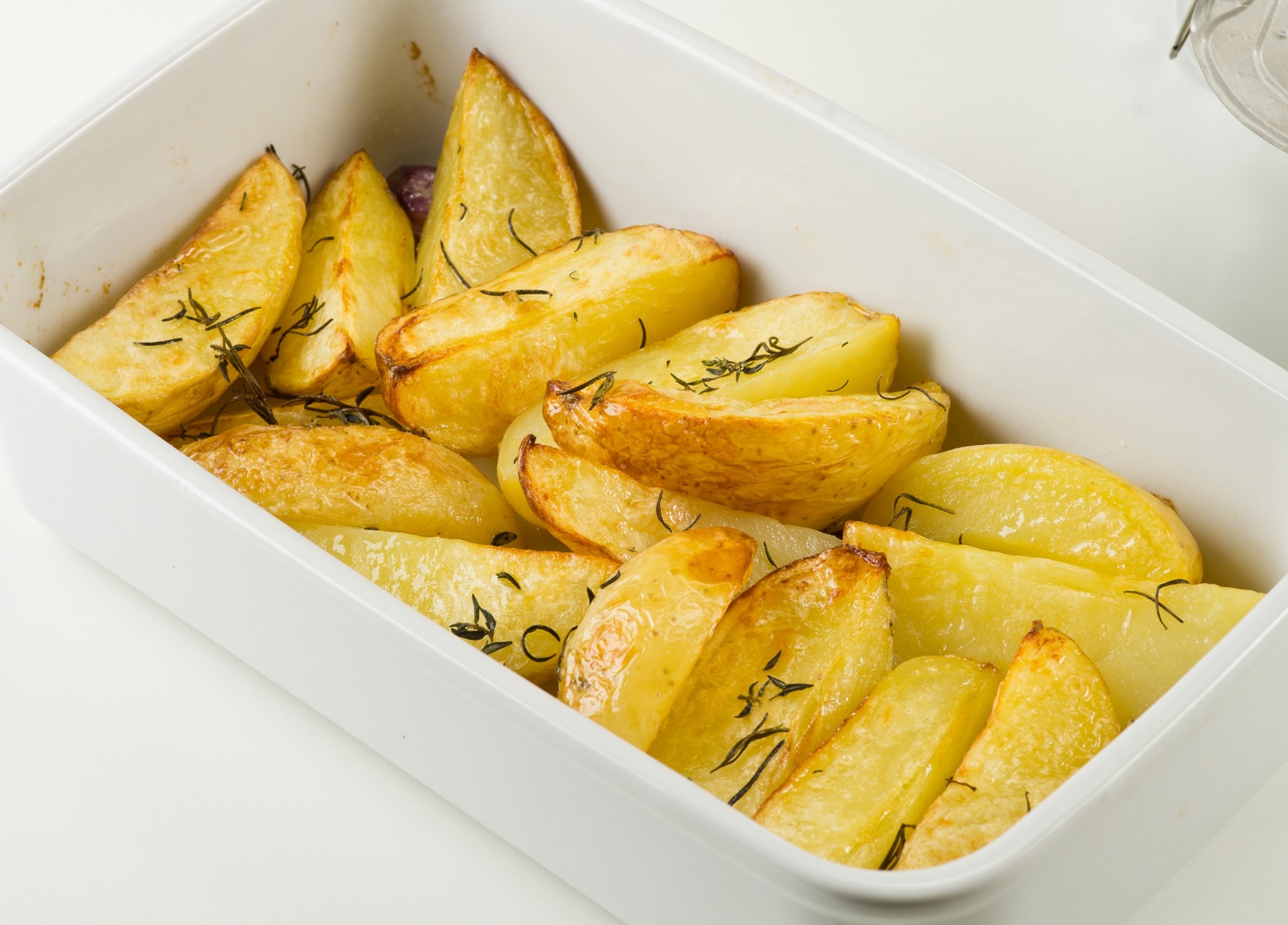 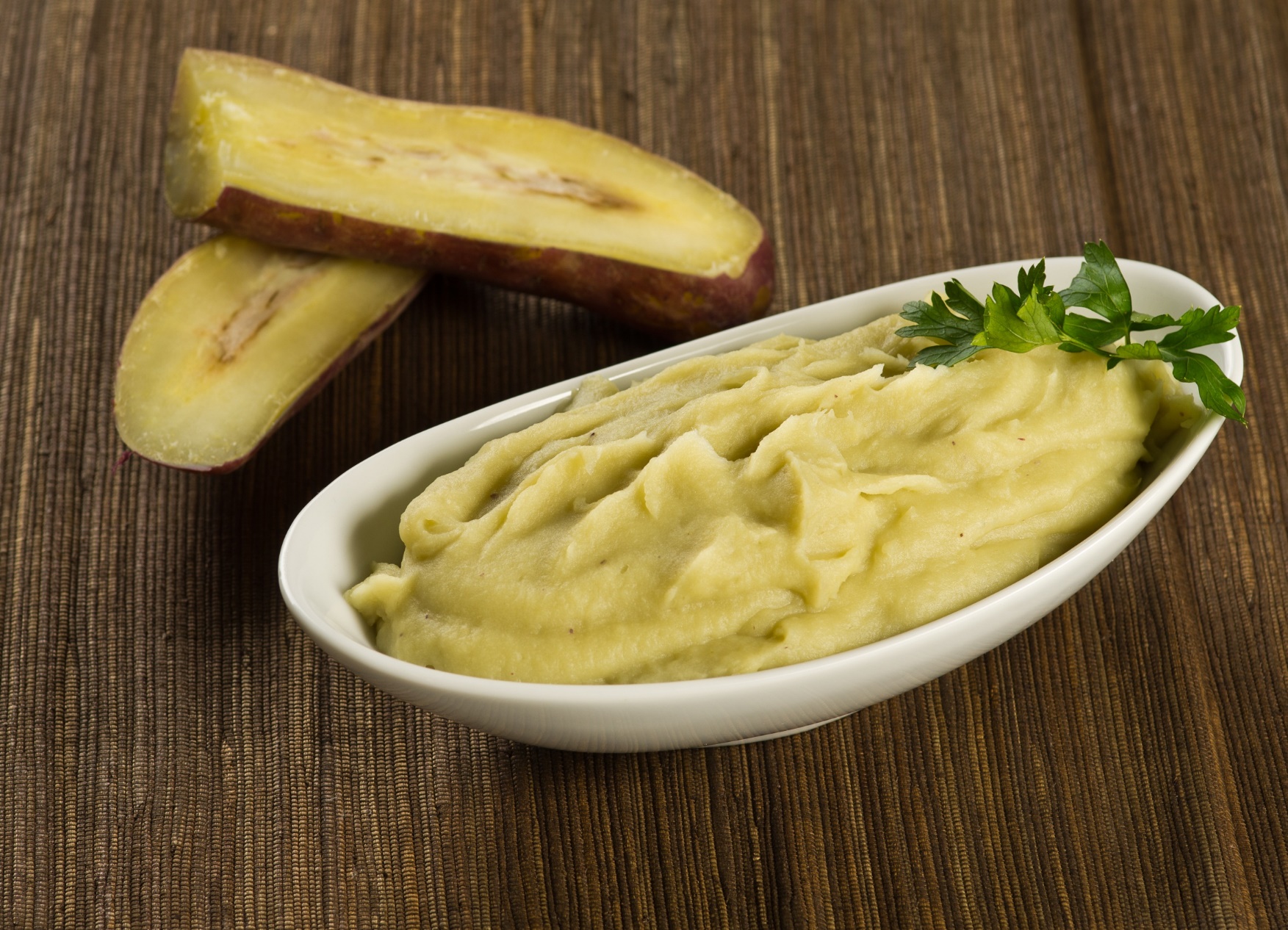 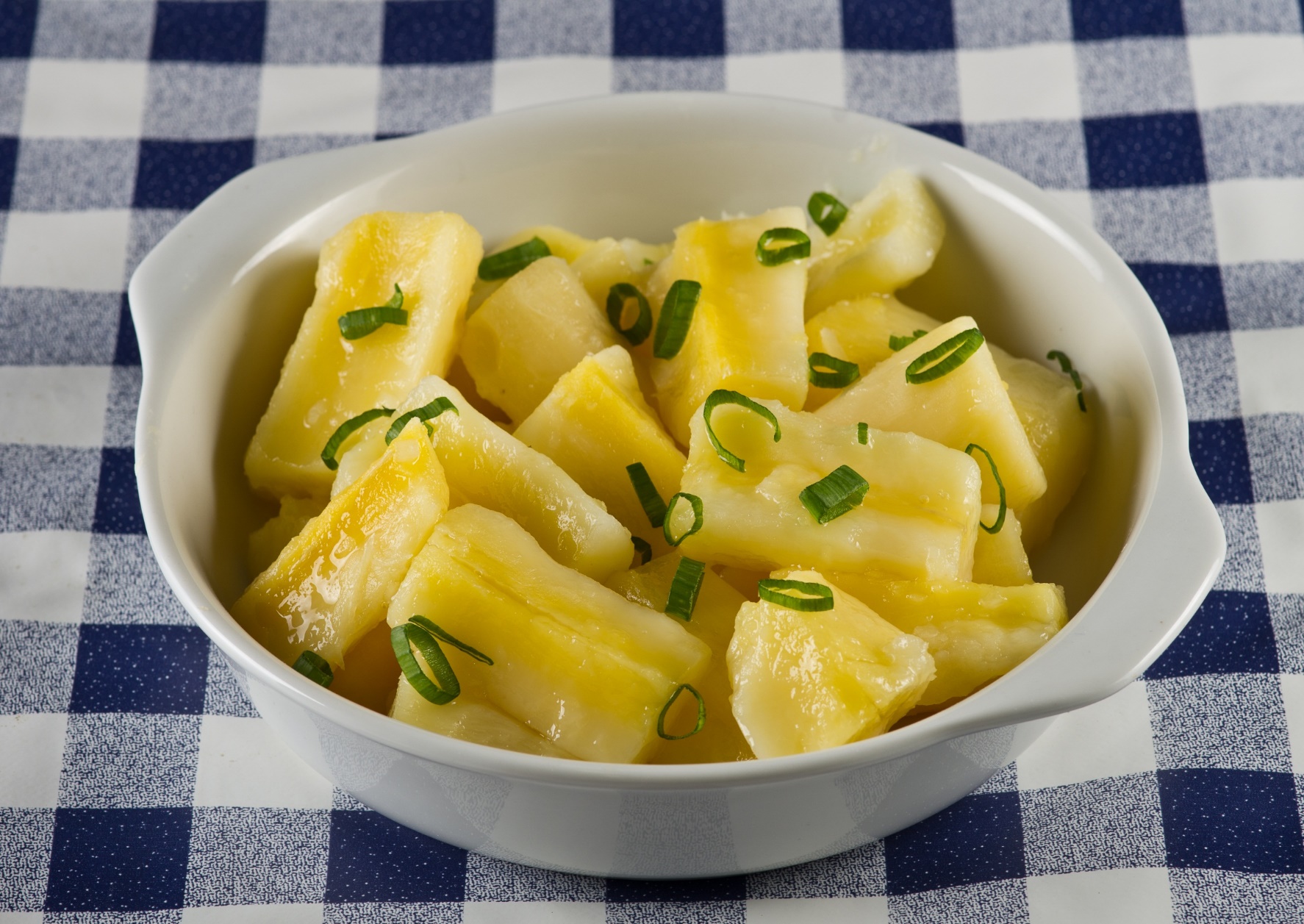 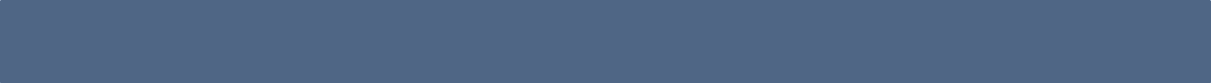 Mandioca cozida com
cebolinha e/ou salsinha
Promoção da Alimentação Adequada e Saudável e da Atividade Física e Práticas Corporais
Batata assada com alecrim
Purê de batata-doce
[Speaker Notes: Este grupo inclui a mandioca, também conhecida como macaxeira ou aipim, batata ou batata-inglesa, batata-doce, batata-baroa ou mandioquinha, cará e inhame. Raízes e tubérculos são alimentos muito versáteis, com diversas opções de preparo: cozidos, assados, refogados, ensopados, na forma de purês, Mandioca – polvilho faz tapioca e pão de queijo, bolos, farofa.
 (Página 71 do Guia alimentar)]
Grupo dos legumes e das verduras
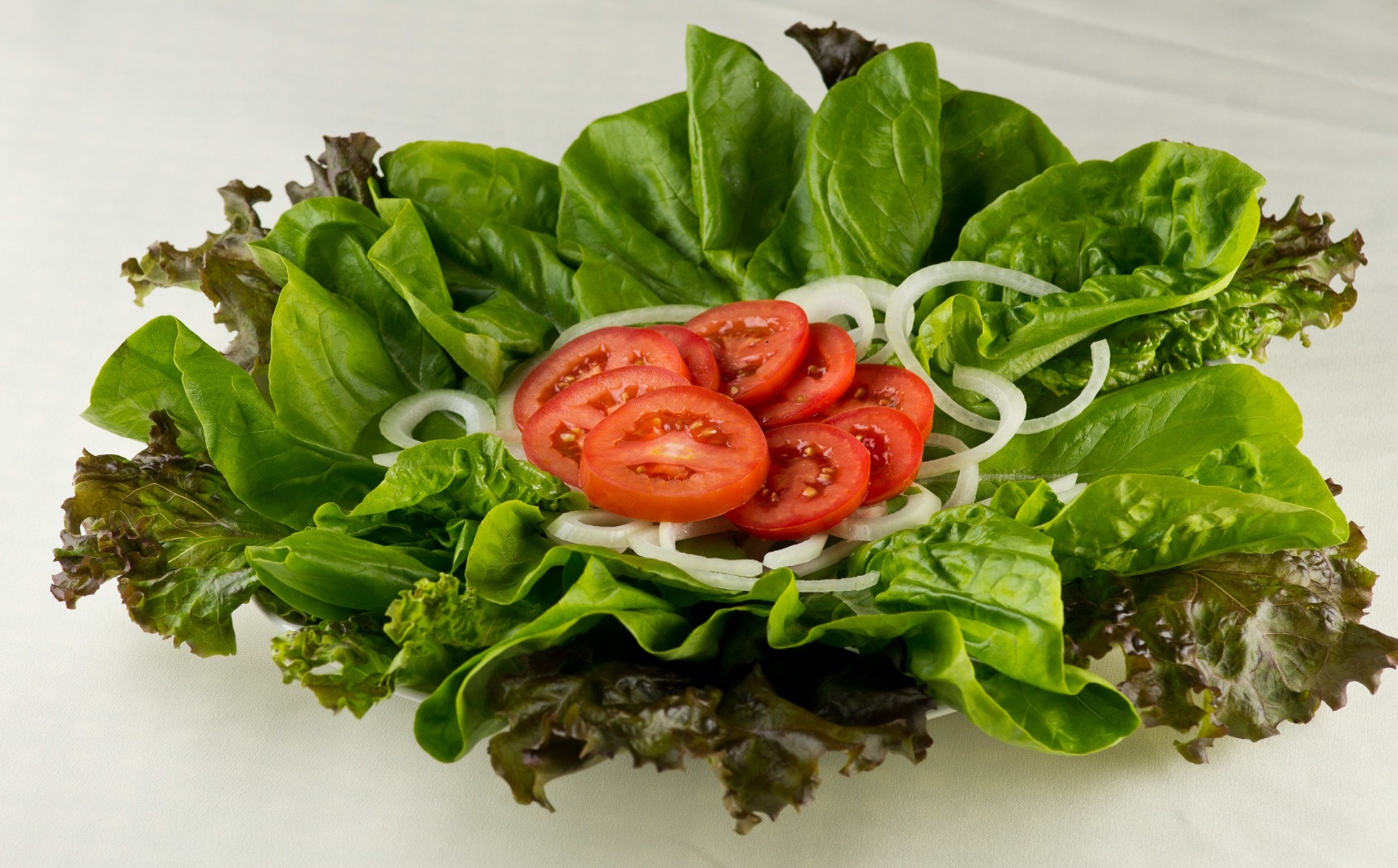 Salada de alface,
tomate e cebola
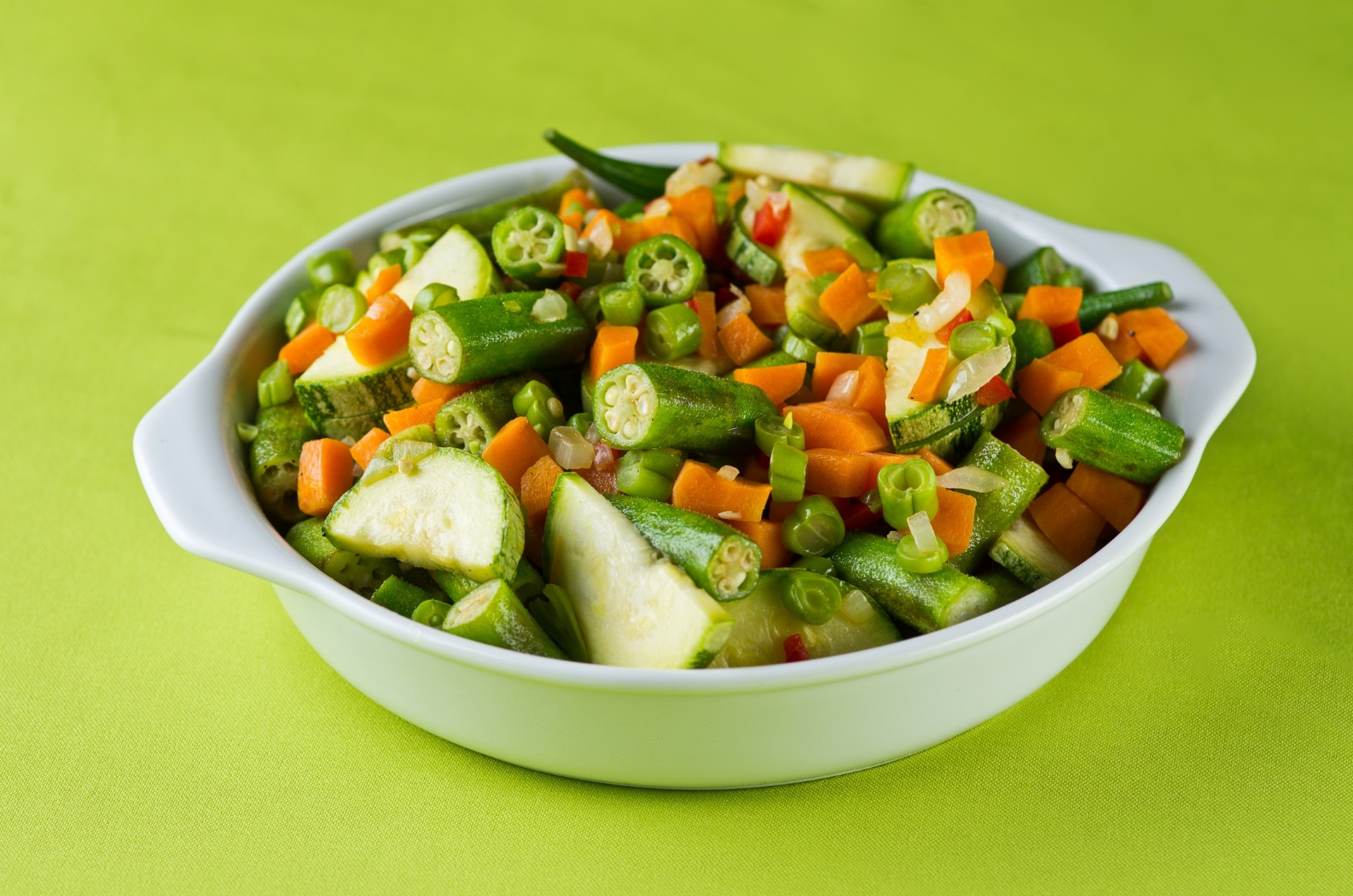 Mix de legumes refogados
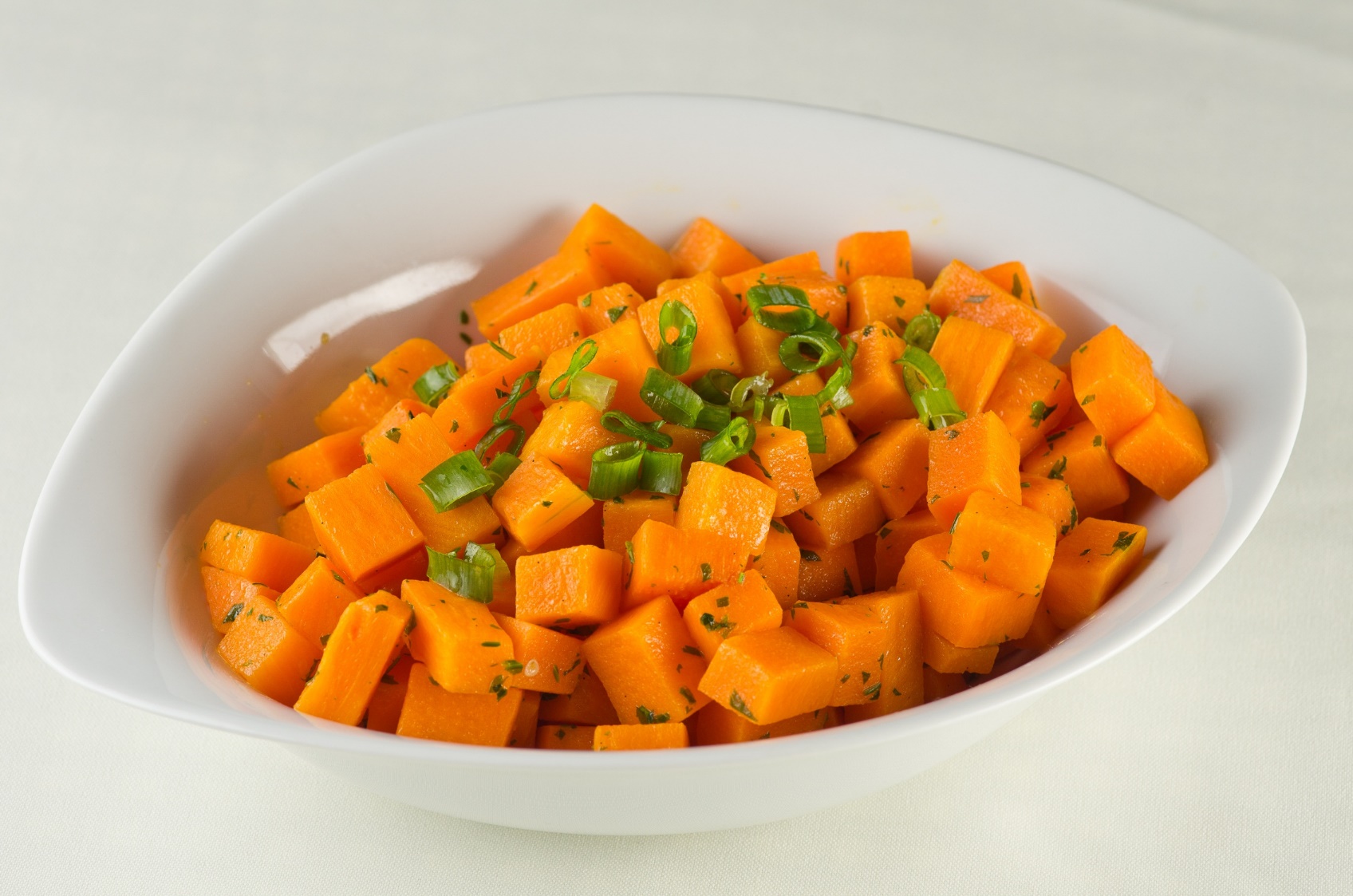 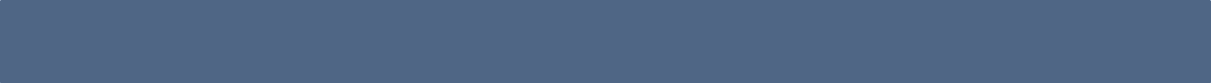 Promoção da Alimentação Adequada e Saudável e da Atividade Física e Práticas Corporais
Abóbora refogada com
cebola, cebolinha e/ou salsinha
[Speaker Notes: A variedade de legumes e verduras no Brasil é imensa. O preço e sabor, bem com seus nutrientes podem variar de acordo com a safra. São diversas as suas preparações: em saladas, em preparações quentes,sopas, recheados e purês. Modos de cocção diversos: cozido, vapor, salteado, cru. E diferentes formas de apresentações. Além de ricos em FIBRAS e muitos nutrientes e antioxidantes (fator de proteção a alguns tipos de câncer, por exemplo), além de quantidade relativamente pequena de calorias. Importante que seja feita a higienização correta.
 (Página 73 do Guia alimentar)]
Grupo das frutas
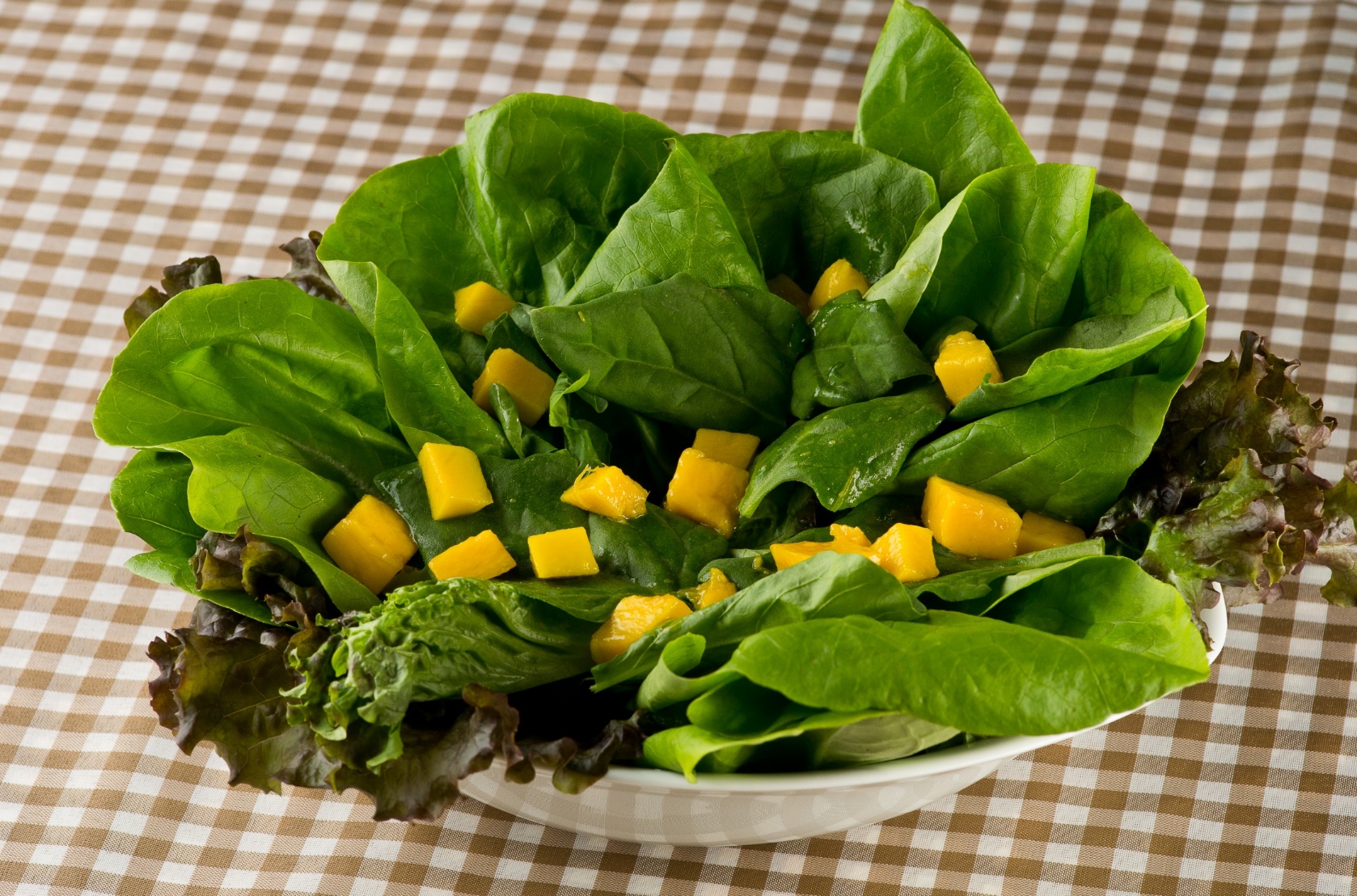 Salada de folhas
com manga
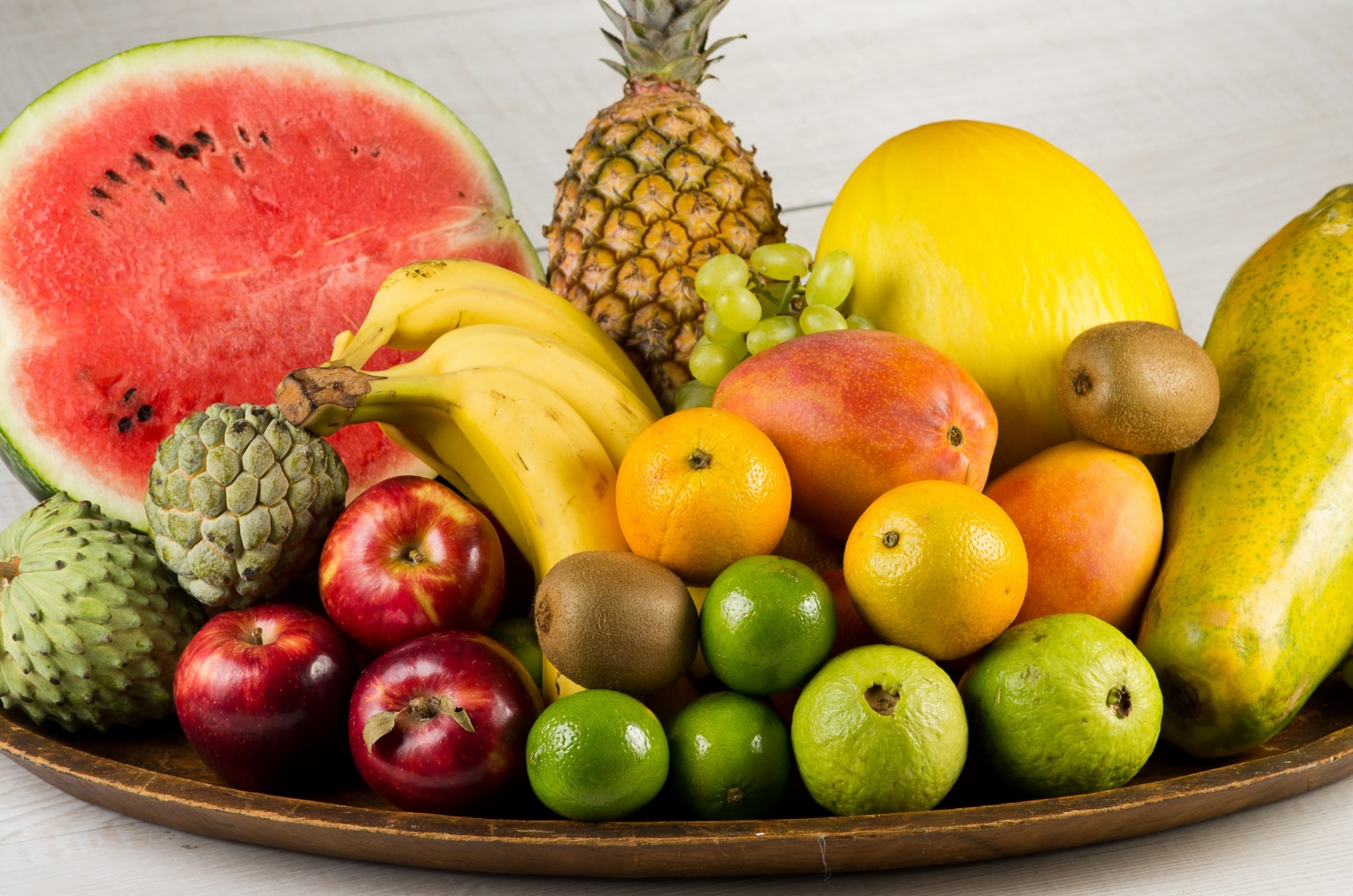 Frutas variadas
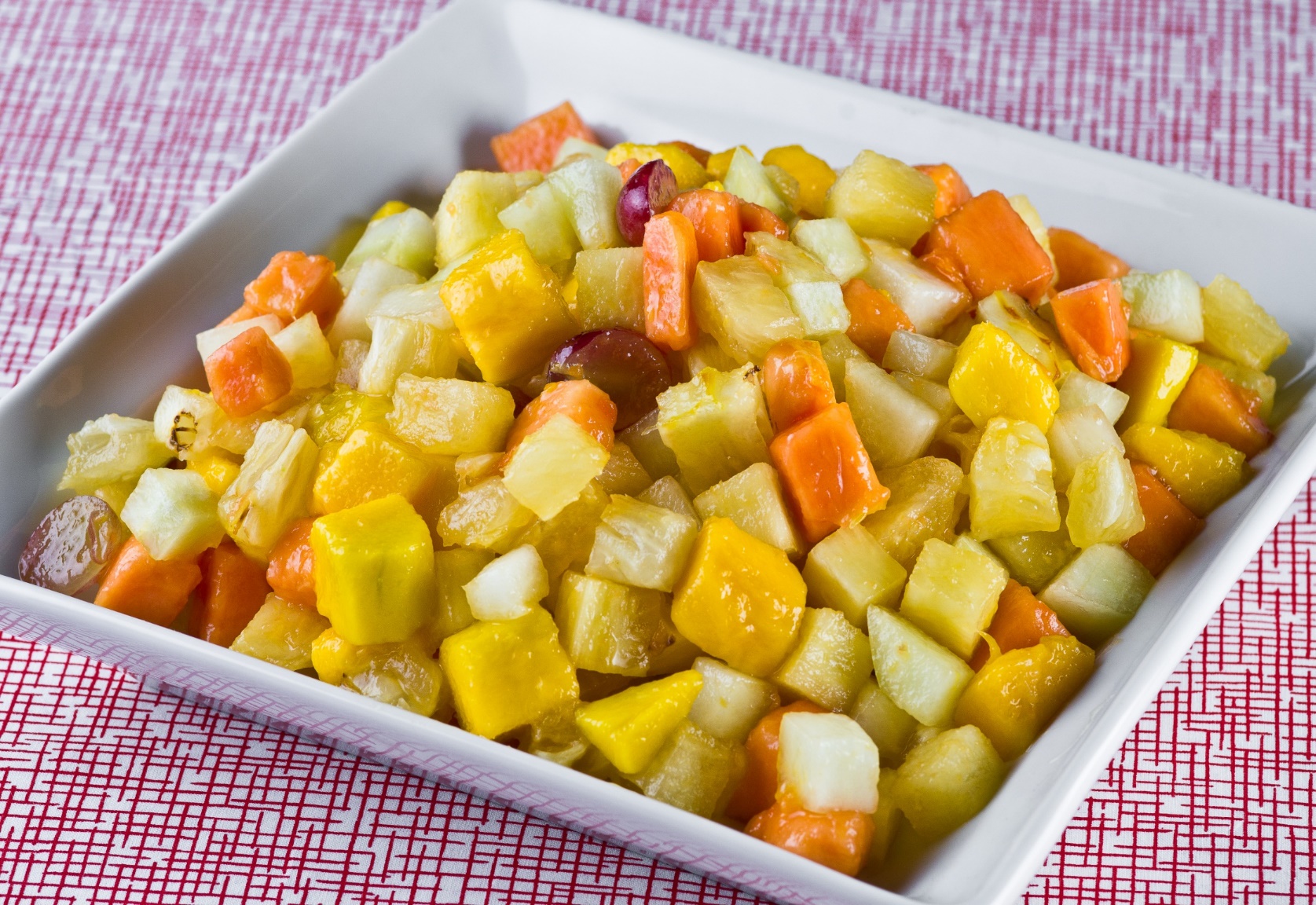 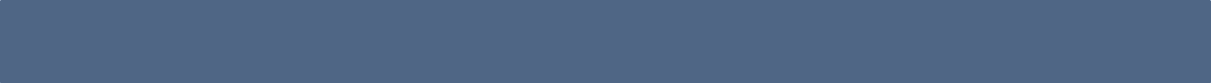 Promoção da Alimentação Adequada e Saudável e da Atividade Física e Práticas Corporais
Salada de frutas
[Speaker Notes: O preço e sabor, bem com seus nutrientes também podem variar de acordo com a safra. Acompanham café, almoço e jantar como sobremesa, e também podem estar nas pequenas refeições secas ou desidratadas, higienização se consumido com casca. Fontes de FIBRAS, vitaminas e minerais, compostos que previnem doenças (antioxidantes). Preferir o consumo da fruta em detrimento do suco, que perde alguns nutrientes, possui menos fibras e tem menor poder de saciedade. Cuidado com os “sucos” industrializado (feitos de extrato de frutas e açúcar e concentrados de uva e maçã ( a base de açúcar) e adoçantes artificiais e preservantes, aromatizantes, aditivos. Evitá-los.
 (Página 76 do Guia alimentar)]
Grupo das castanhas e nozes
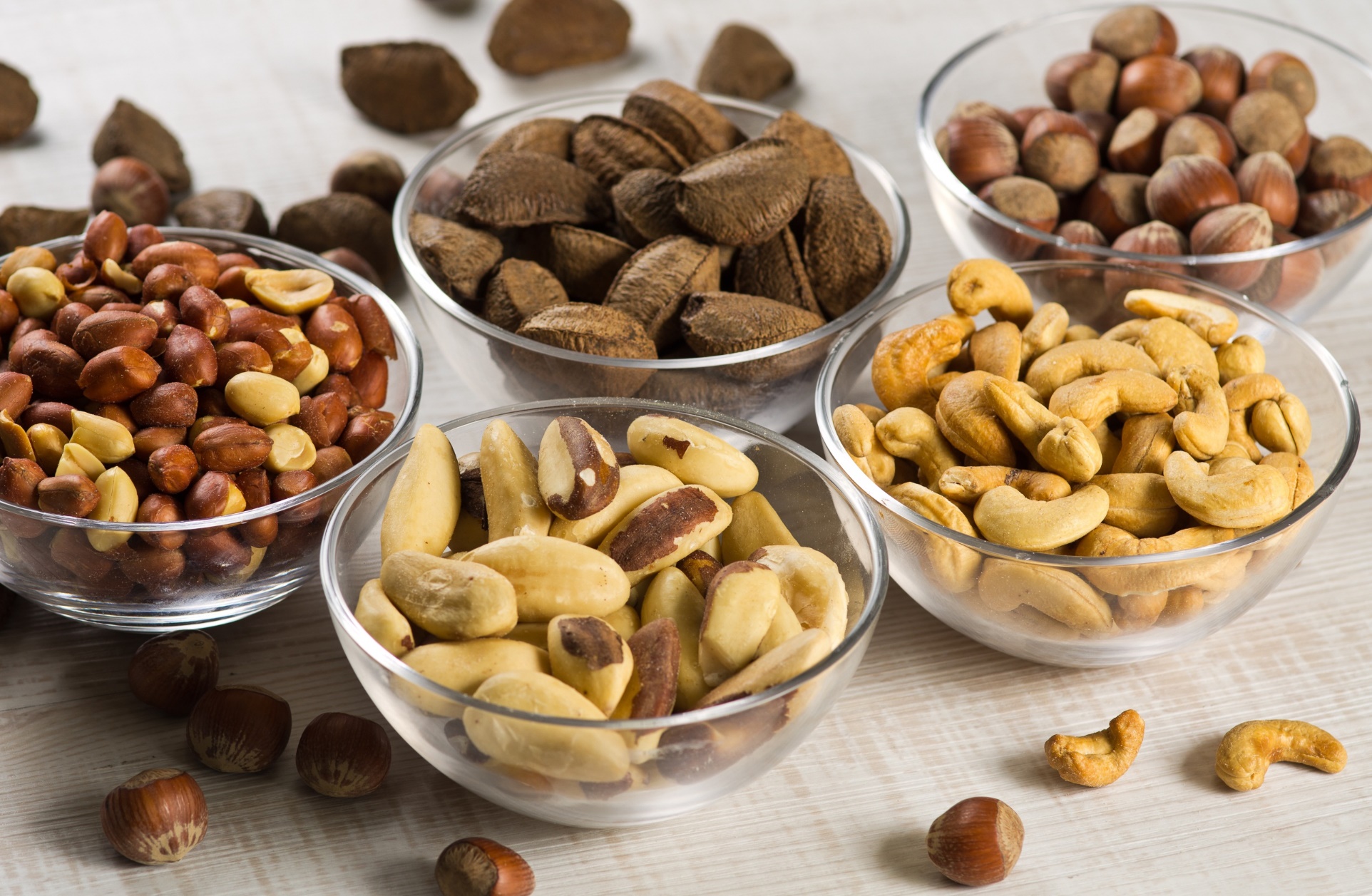 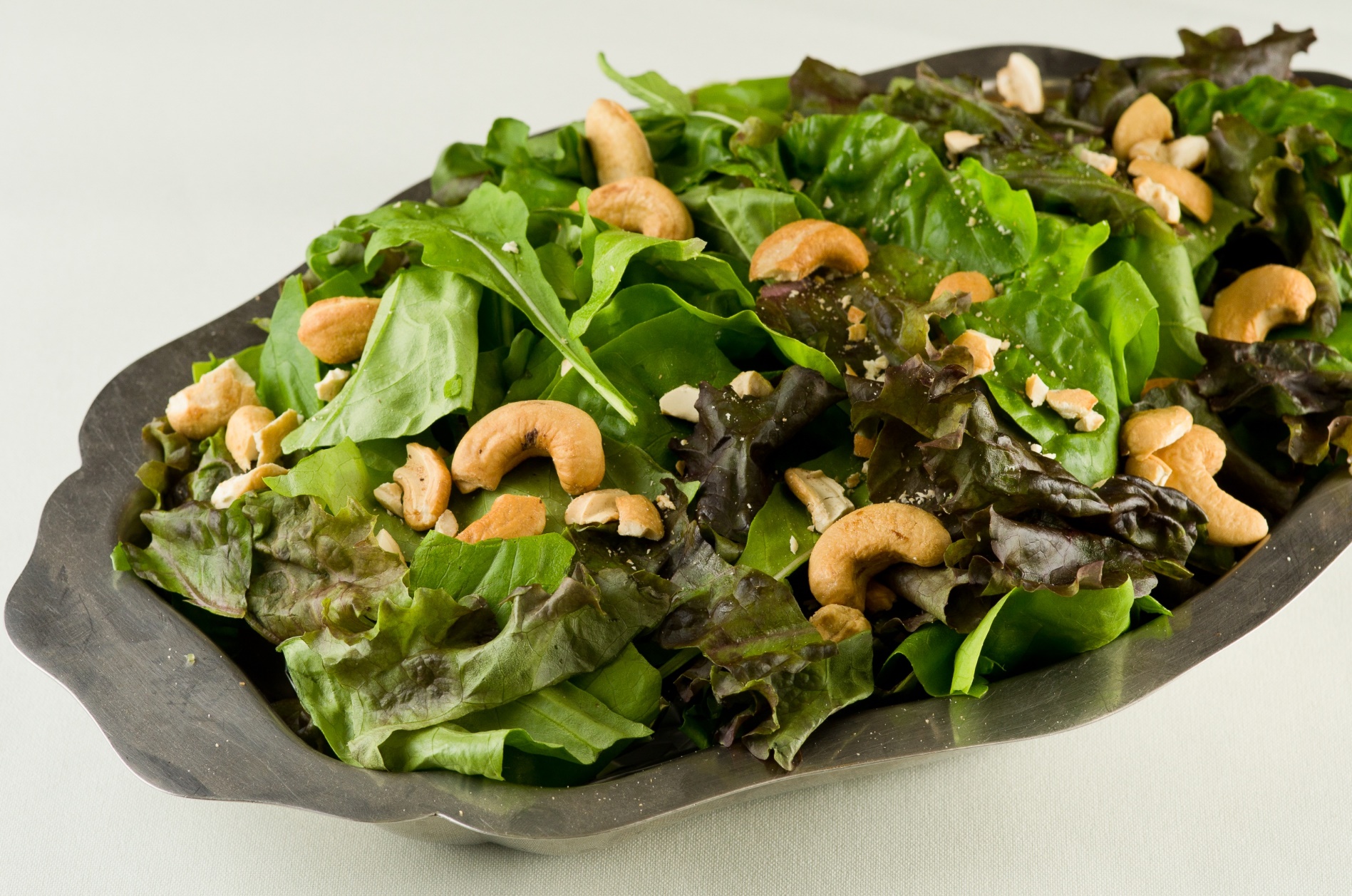 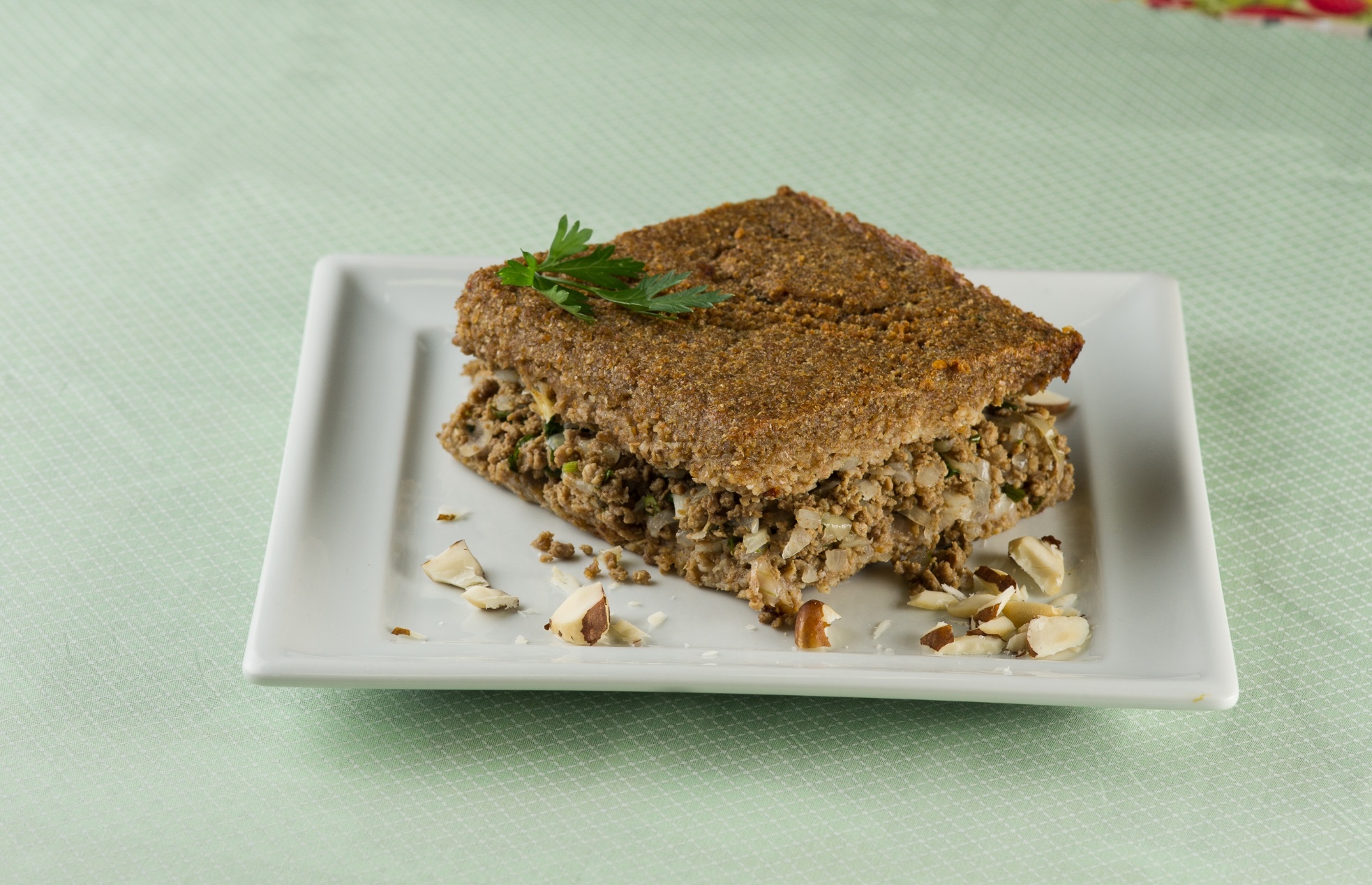 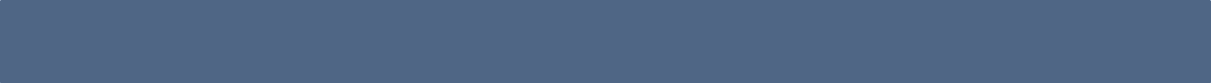 Promoção da Alimentação Adequada e Saudável e da Atividade Física e Práticas Corporais
Castanhas
Quibe de carne assado com nozes
Salada de folhas com castanhas de caju
[Speaker Notes: Exemplos: castanhas de caju, Baru, nozes, amêndoas, amendoim. Usados individualmente em pequenas refeições ou compondo diversas preparações, como: saladas, tortas, molhos, farofas, paçocas, adição a salada de fruta.
Todas os alimentos que integram este grupo são ricos em minerais, vitaminas, fibras e gorduras saudáveis (gorduras insaturadas) e, como frutas e legumes e verduras, contêm compostos antioxidantes que previnem várias doenças.
 (Página 78 do Guia alimentar)]
Grupo do leite e queijos
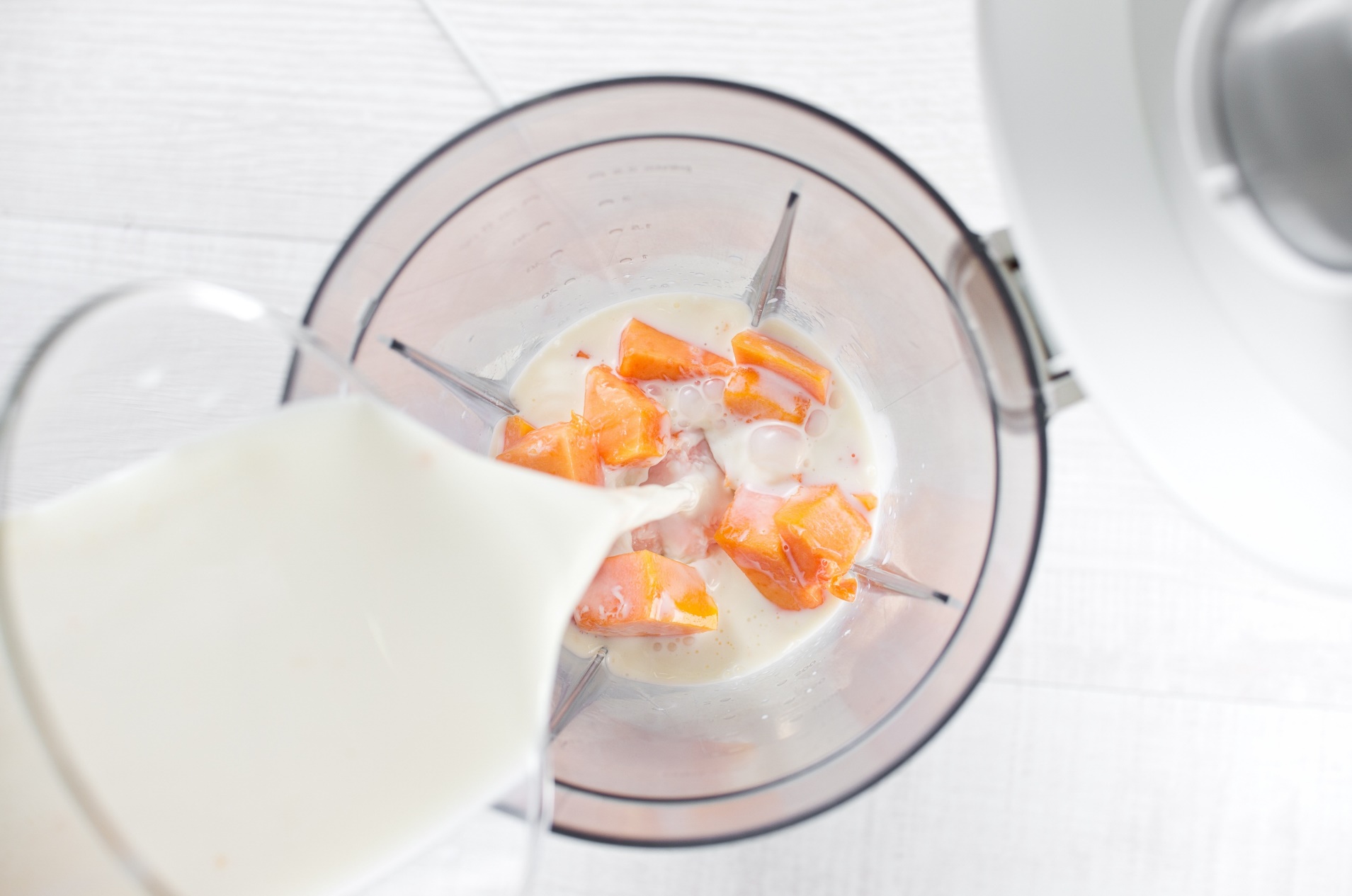 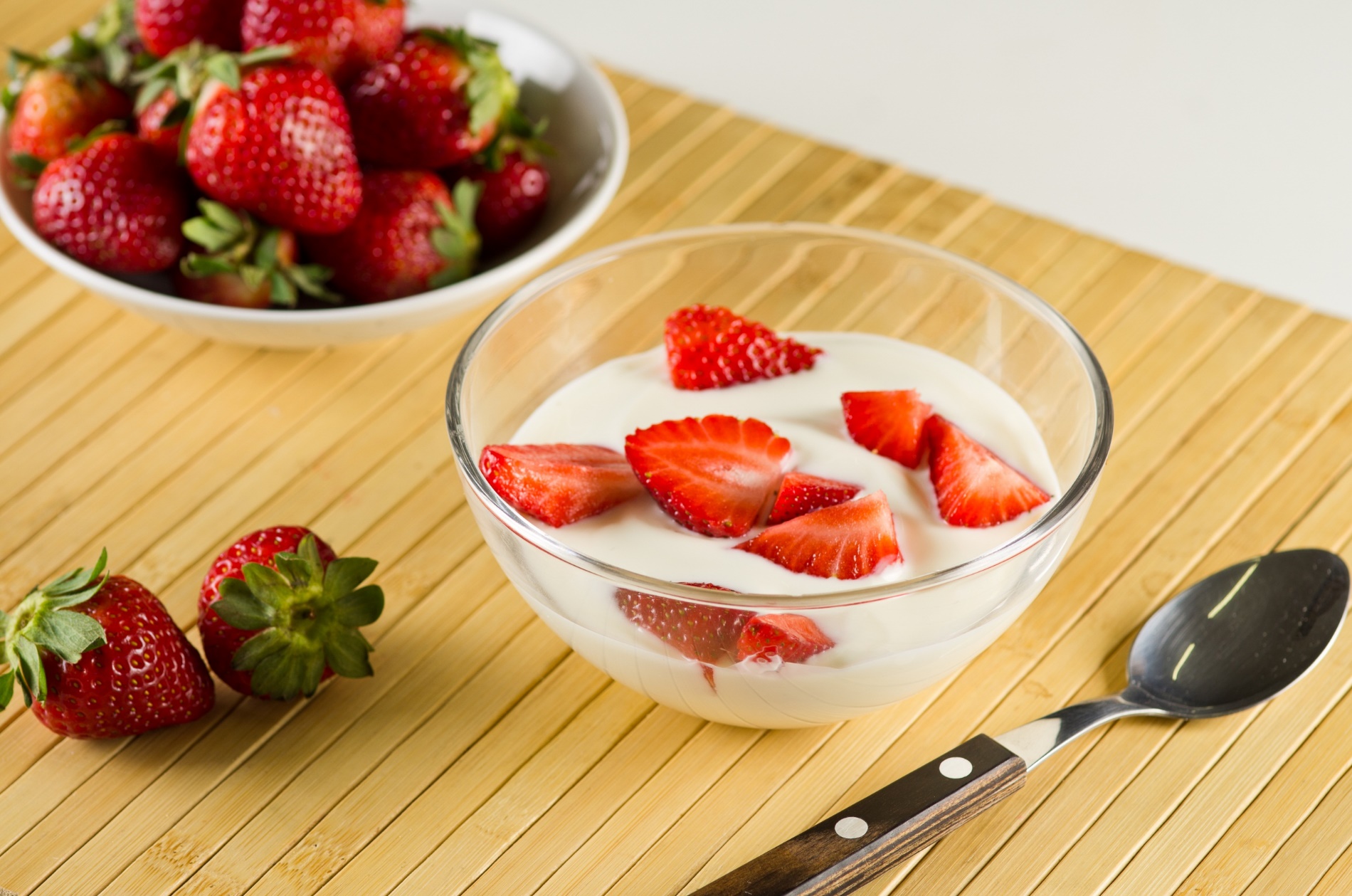 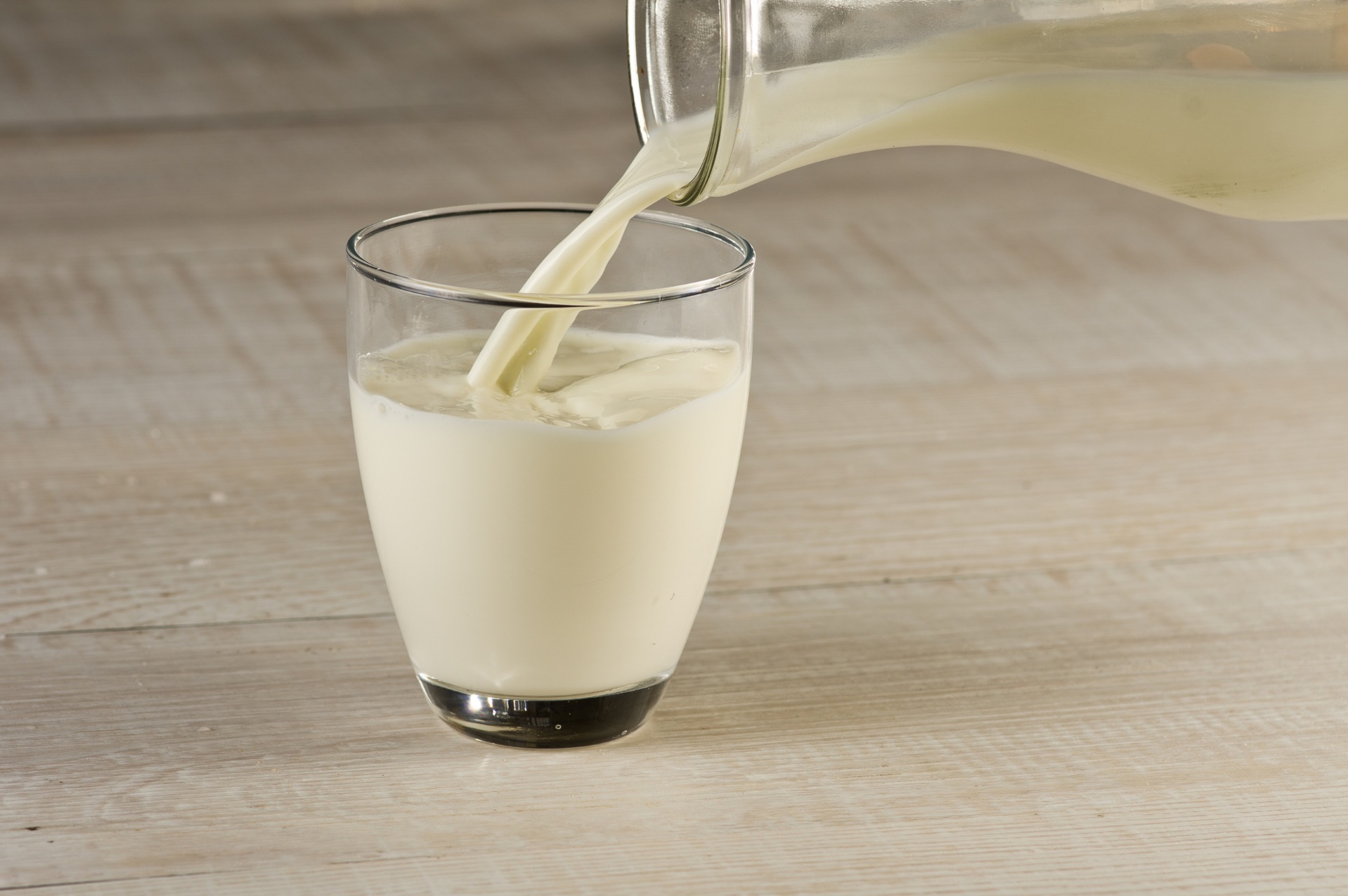 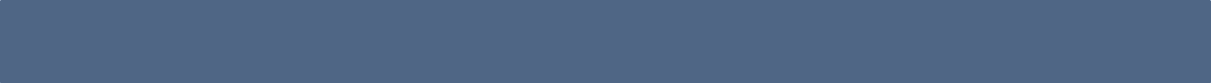 Promoção da Alimentação Adequada e Saudável e da Atividade Física e Práticas Corporais
Iogurte natural
com fruta
Vitamina de mamão
com leite de vaca
Leite puro
[Speaker Notes: Este grupo inclui alimentos minimamente processados, como leite de vaca, coalhadas e iogurtes naturais; e alimentos processados, como queijos. Consumidos puros ou parte de diversas preparações culinárias:  cremes, tortas e bolos e outras preparações culinárias doces ou salgadas.
Cuidado: BEBIDA LÁCTEA e iogurtes adoçados são  ultraprocessados. Evitá-los.
 (Página 79 do Guia alimentar)]
Grupo das carnes e ovos
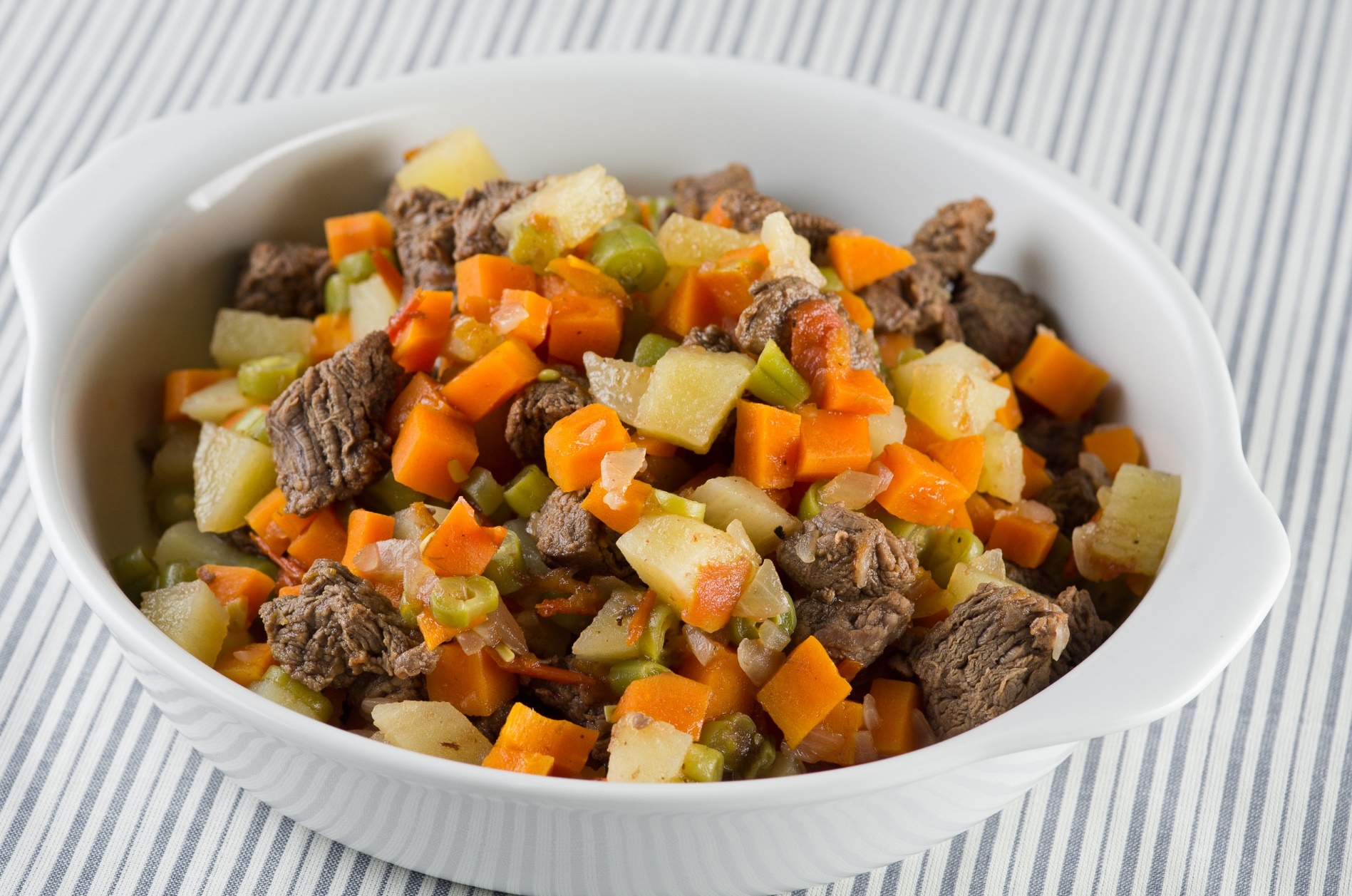 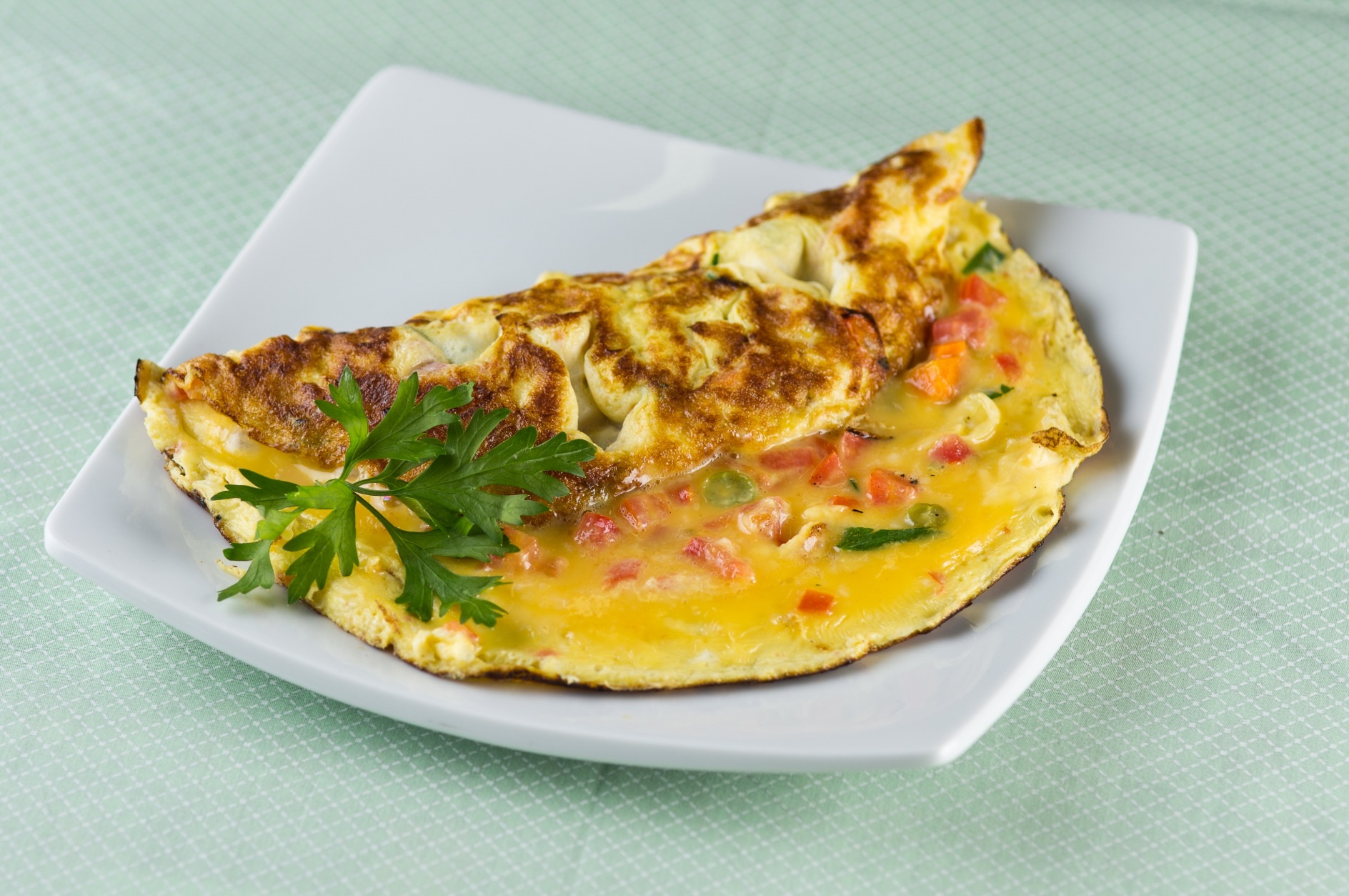 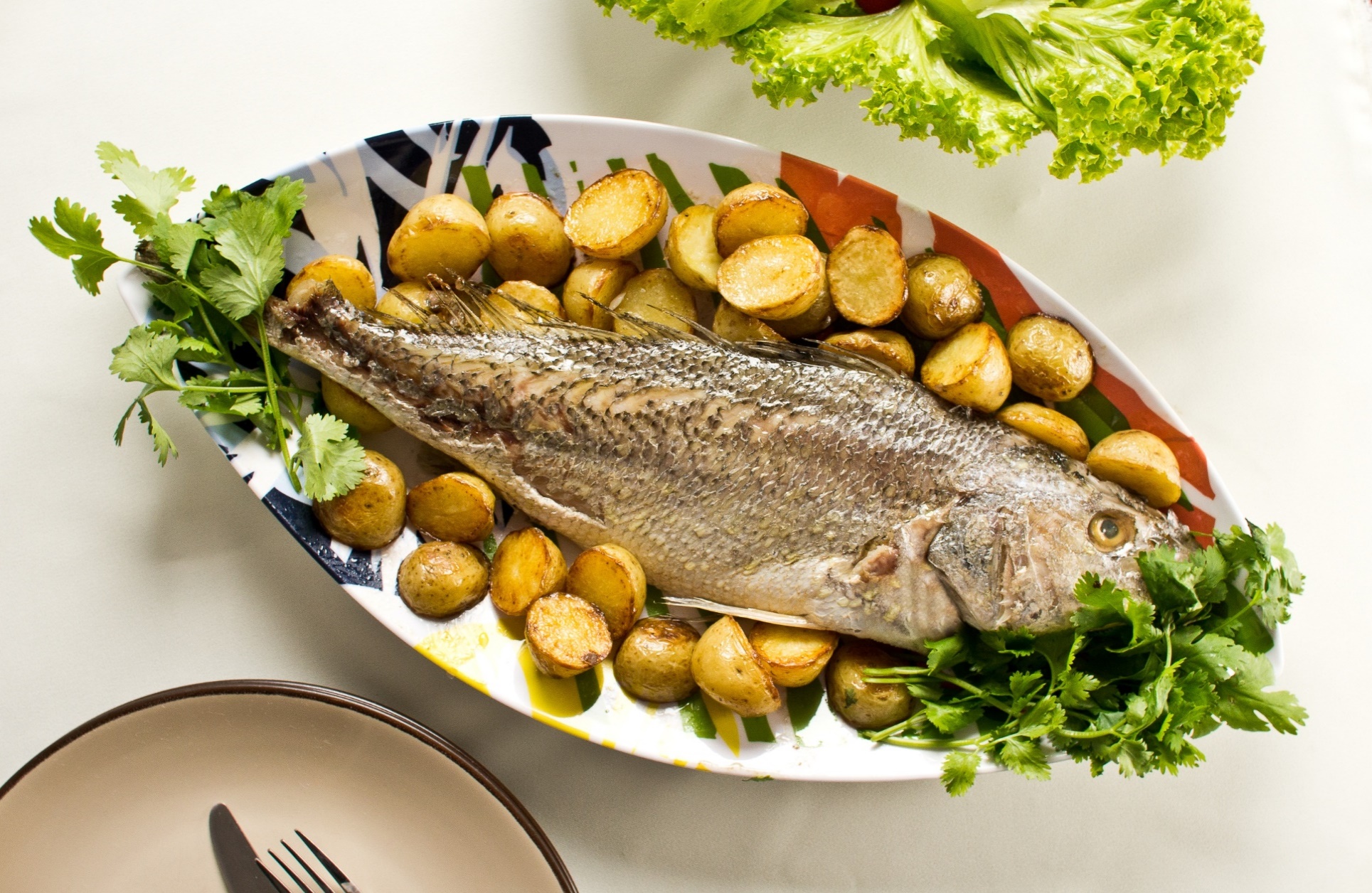 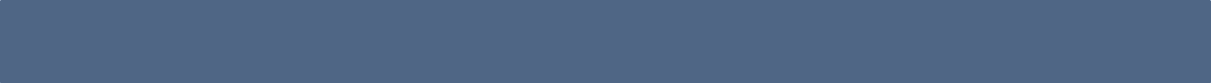 Promoção da Alimentação Adequada e Saudável e da Atividade Física e Práticas Corporais
Omelete com legumes
Cozido de carne com
batata e legumes
Peixe assado
[Speaker Notes: Agregam grande sabor as refeições. CARNES VERMELHAS- A forma de preparo mais indicada para cortes com maior quantidade de gordura é assar, grelhar ou refogar; enquanto cortes com menos gordura podem ser utilizados no preparo de ensopados.  Cuidado com consumo excessivo: há evidências convincentes de que o consumo excessivo de carnes vermelhas pode aumentar o risco de câncer de intestino. AVES – galinhada goiana, mineira, pato no tucupi, com mais gordura coxa e sobrecoxa e asas – assadas e grelhadas e carne mais magra peito  cozido ou ensopado. O que as faz diferentes de carnes vermelhas é que a gordura das aves está concentrada na pele. Neste sentido, recomenda-se que as carnes de aves sejam consumidas sem a pele. PESCADOS – sal e doce, crustáceos, moluscos (polvo, lula, ostra marisco), peixe é mais consumido no Brasil por ser mais barato que outros frutos do mar. OVOS - Diferentemente de peixes, os ovos, em especial de galinha, são alimentos acessíveis e relativamente baratos no Brasil. São extremamente versáteis,
(Página 81 do Guia alimentar)]
Água
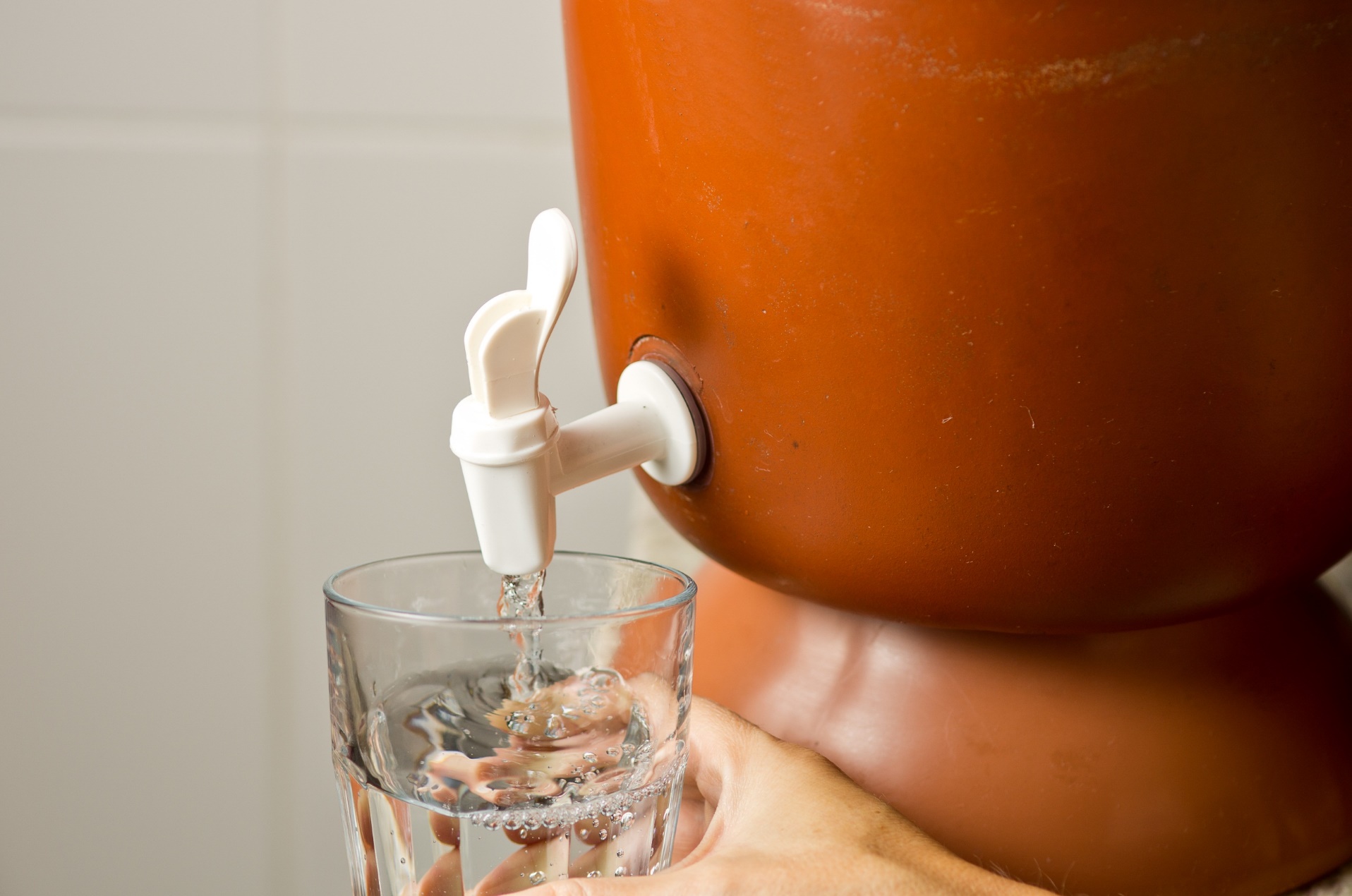 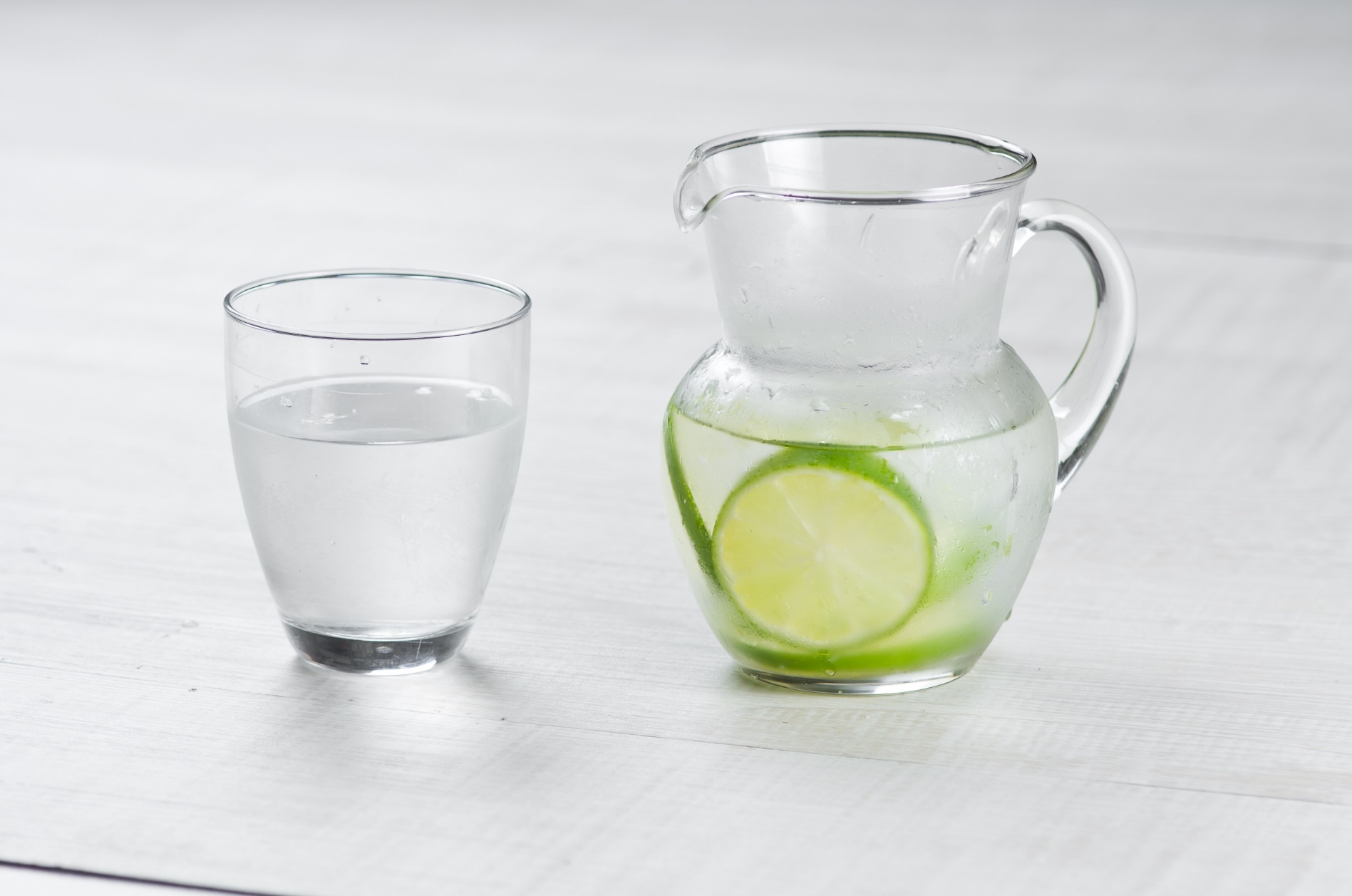 Água pura
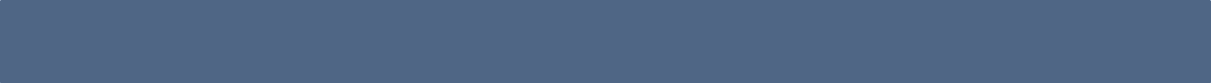 Promoção da Alimentação Adequada e Saudável e da Atividade Física e Práticas Corporais
Água com saborizada com limão
[Speaker Notes: (Página 81 do Guia alimentar)]
Prática profissional
Uma refeição saudável e saborosa leva em consideração:
Diversidade de grupos de alimentos, 

Variedade dentro do mesmo grupo, 

Diferentes usos culinários e sugestões de preparo; 

Diversidade de nutrientes.
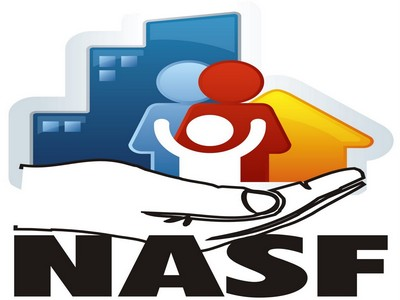 Situações especiais: alergias, intolerâncias, doenças específicas >>> Matriciamento do nutricionista NASF ou especialidades
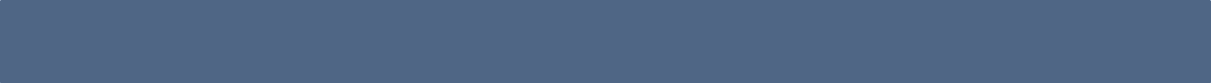 Promoção da Alimentação Adequada e Saudável e da Atividade Física e Práticas Corporais
[Speaker Notes: Combinar alimentos para criar alternativas de refeições saudáveis e saborosas, considerando seu grupo (alimentos que possuem uso culinário e perfil nutricional semelhantes).]
Dos alimentos à refeição
Identifiquem os grupos de alimentos presentes em cada refeição (5 min)
CARDÁPIO
Café da Manhã


Almoço


Pequena Refeição


Jantar
[Speaker Notes: Distribuir um conjunto de tarjetas com os grupos de alimentos para cada grupo e orientar os grupos a categorizar os alimentos listados no cardápio, de acordo com os grupos de alimentos.]
Dos alimentos à refeição
Cada relator apresentará o cardápio do seu grupo;

Cerca de 8 minutos por grupo;
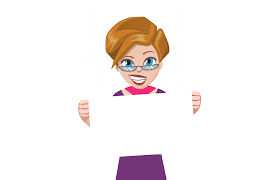 CARDÁPIO
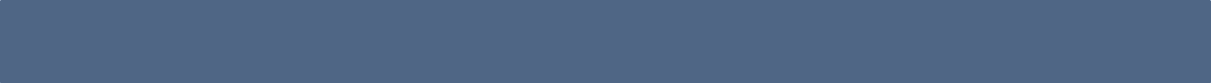 Promoção da Alimentação Adequada e Saudável e da Atividade Física e Práticas Corporais
[Speaker Notes: Orientar que os relatores de cada grupo façam a apresentação do cardápio identificado. Esse momento é para tirar dúvidas e estimular os participantes a pensarem opções alternativas alinhadas com a proposta do Guia Alimentar. É essencial que esse debate seja feito à luz das condições existentes naquela comunidade, sem julgamentos e críticas por parte da equipe em relação ao modo como são feitas as escolhas das refeições.]
Agradecimentos
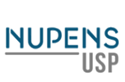 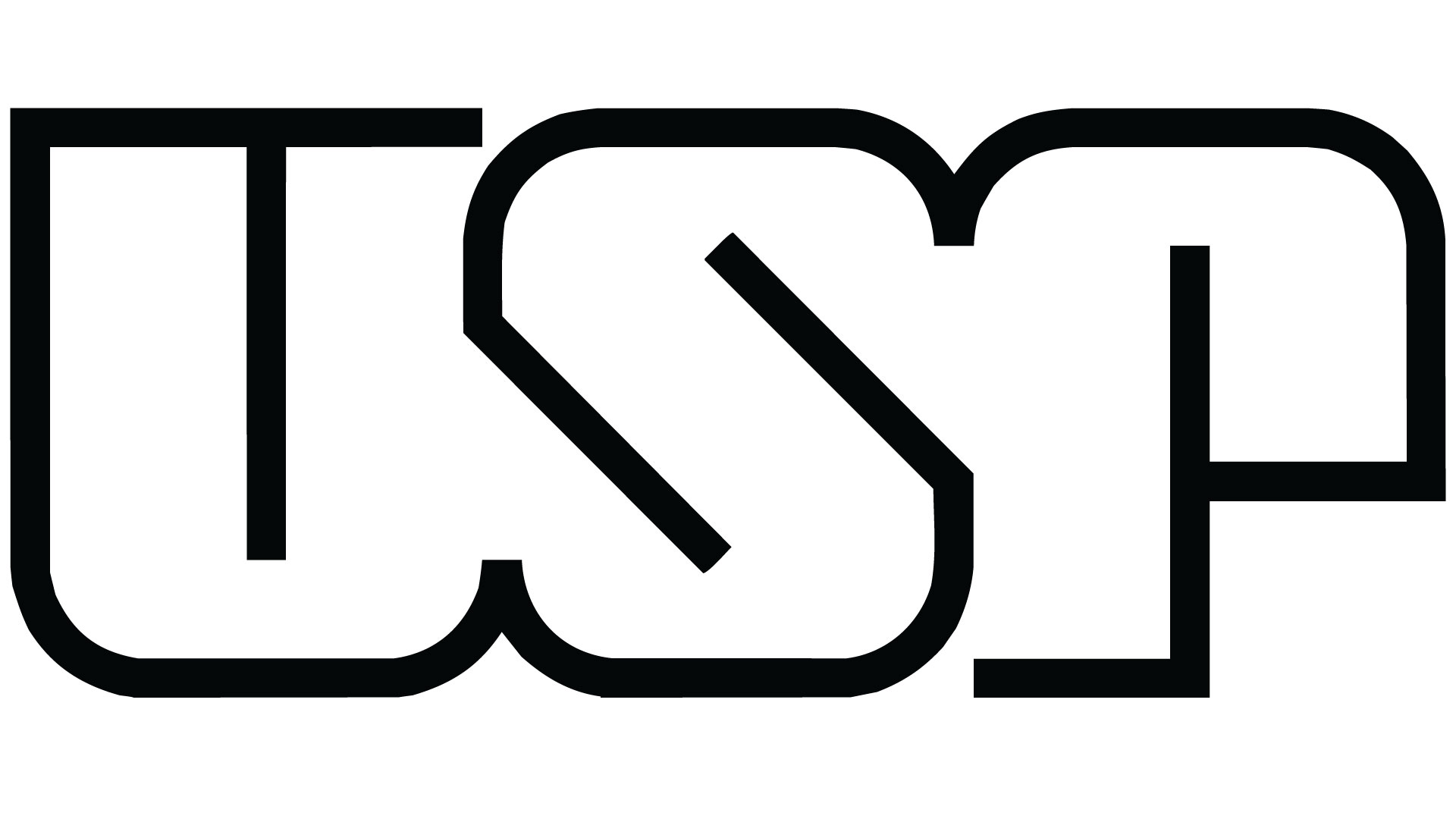 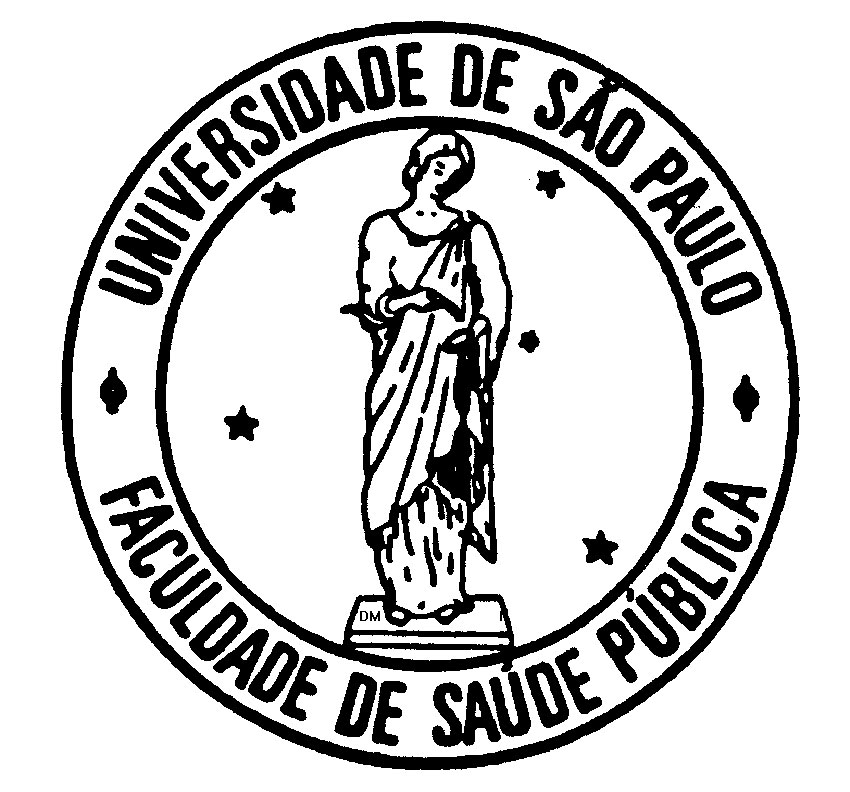 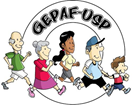 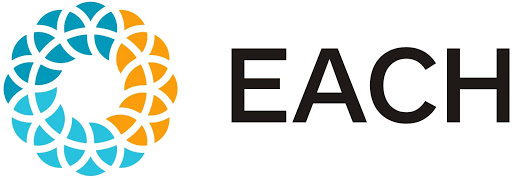 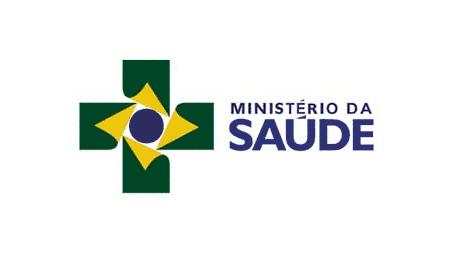 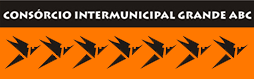 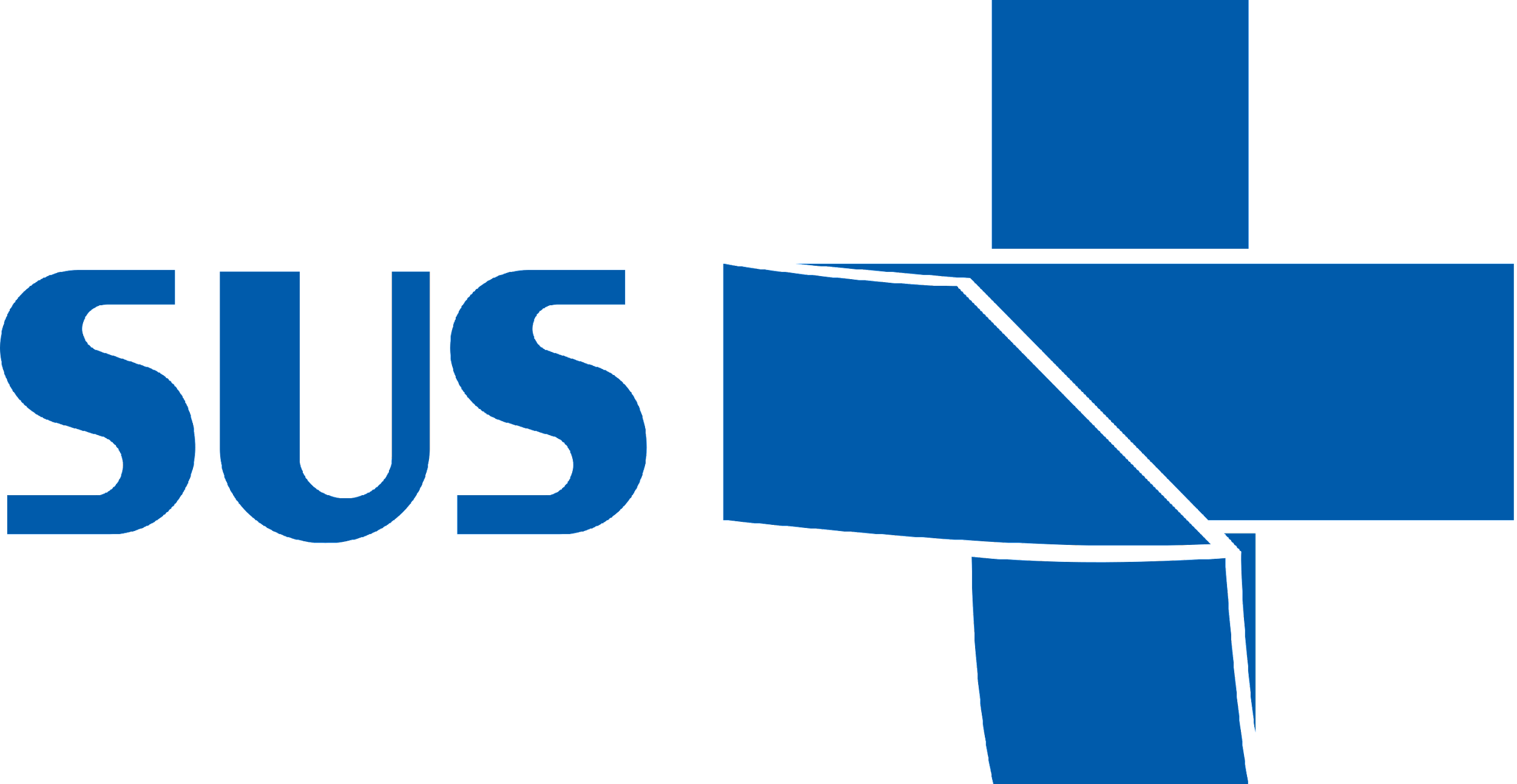 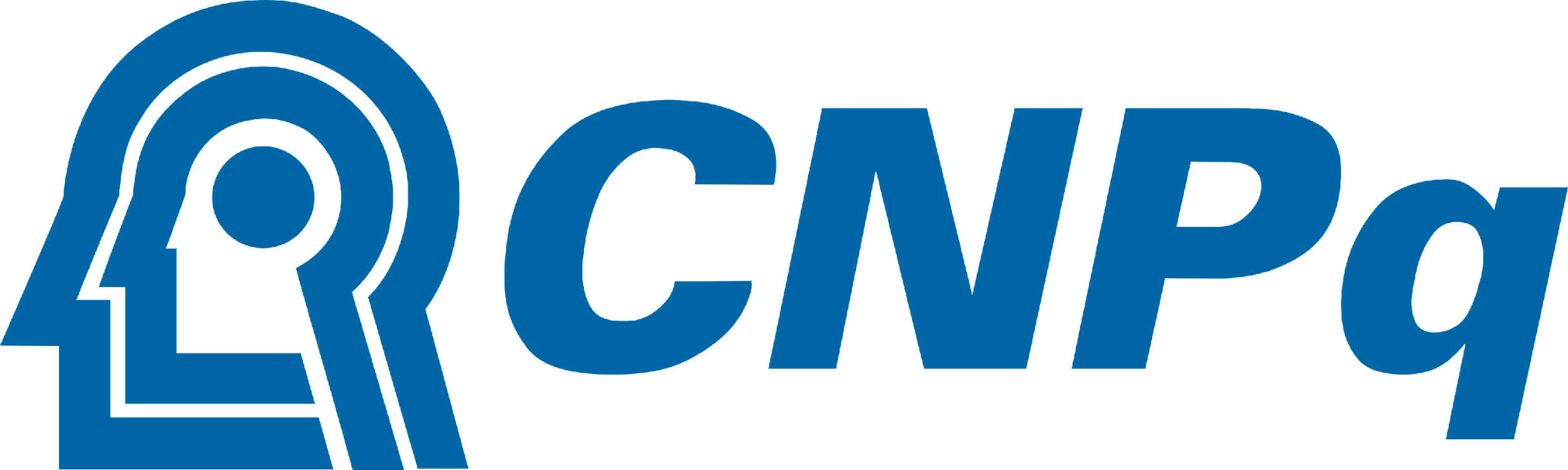